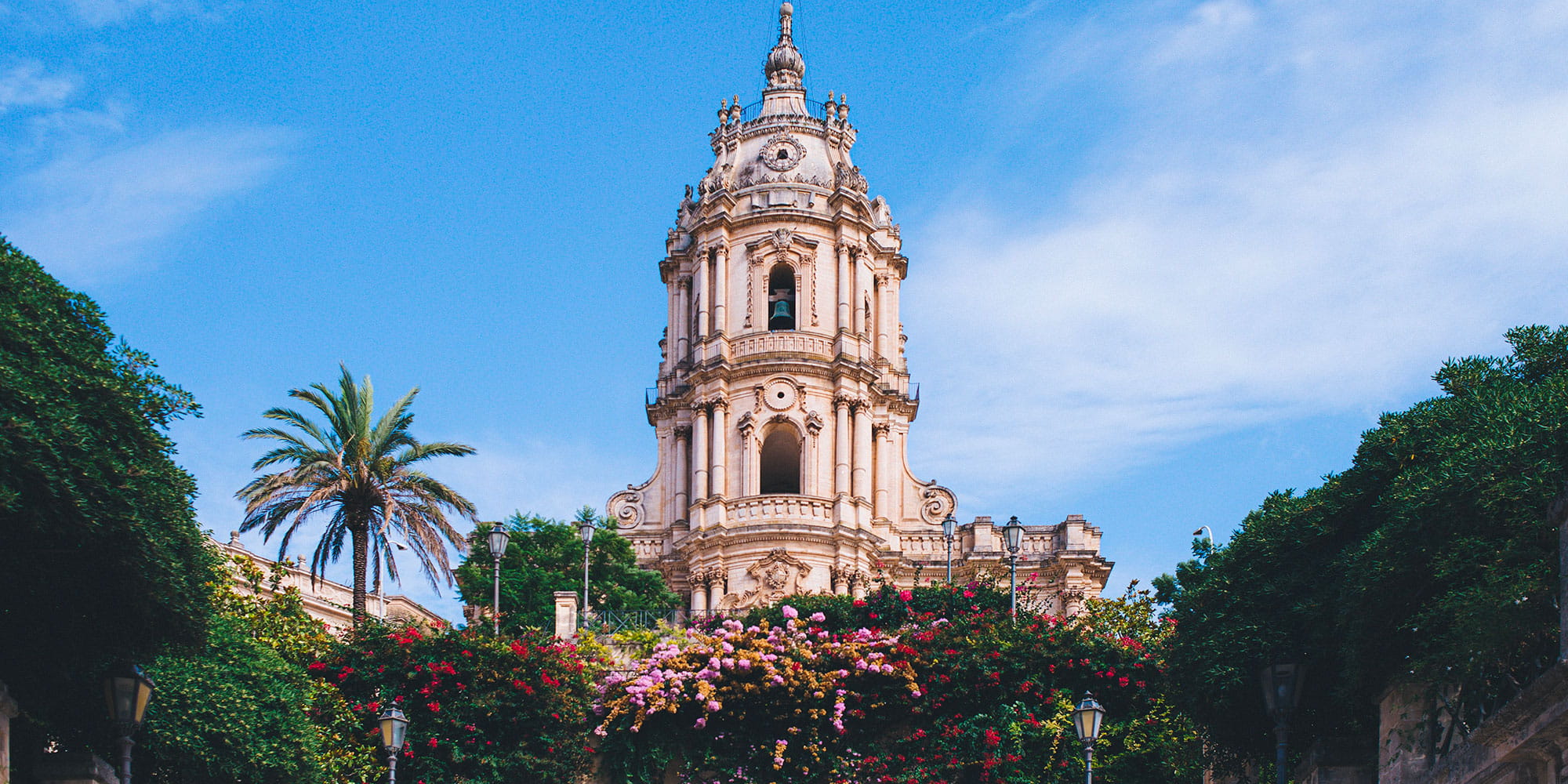 MAYORANA
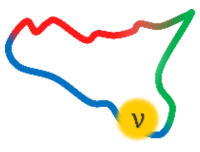 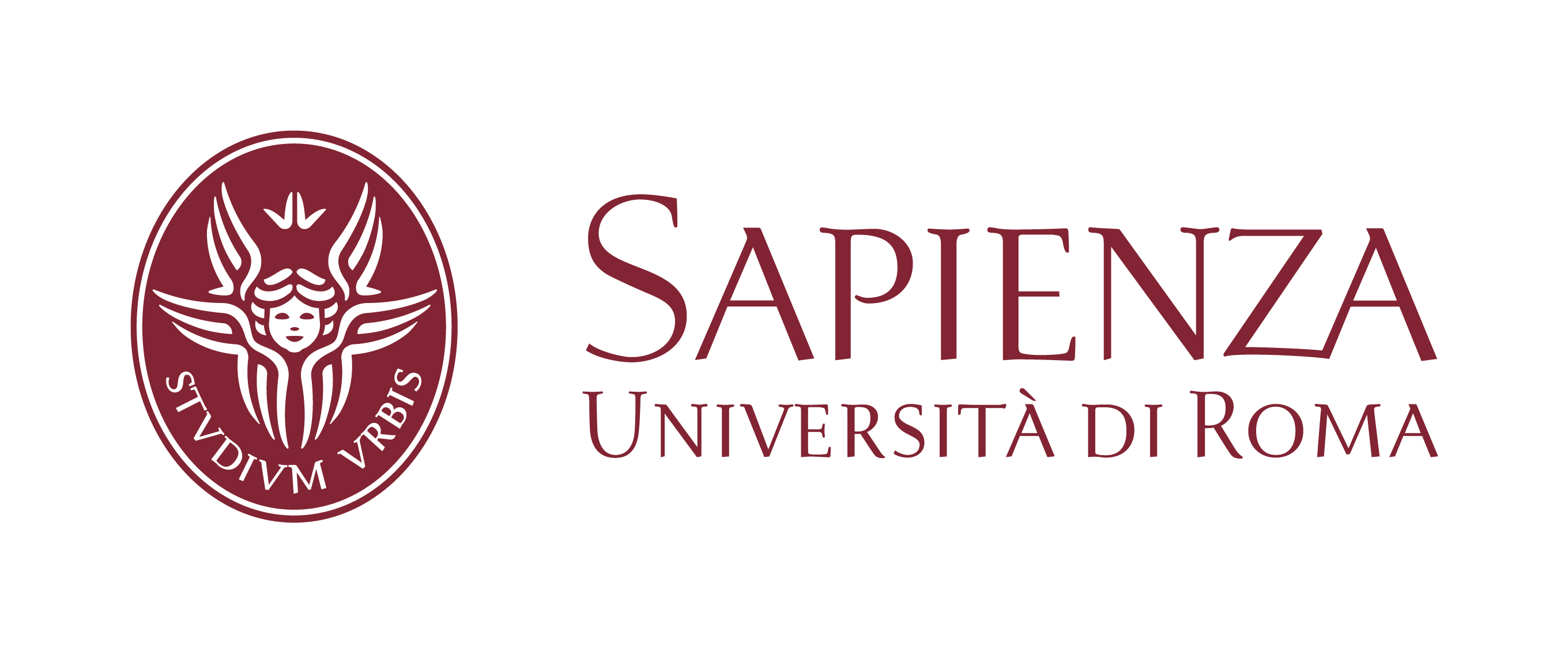 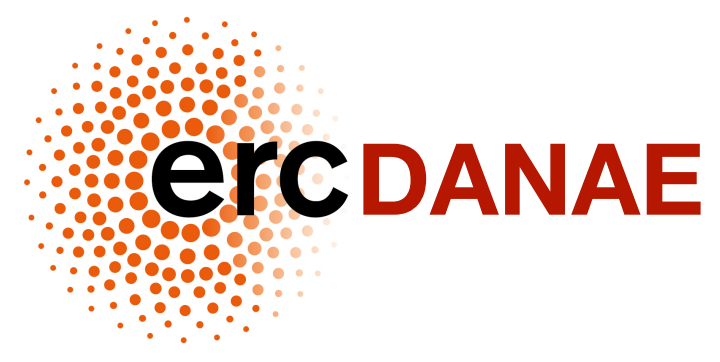 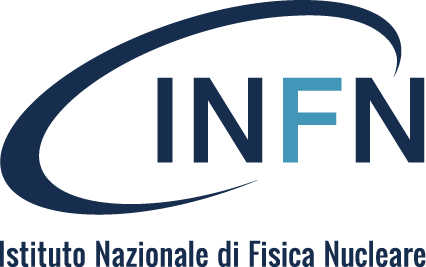 (Multi-Aspect Young ORiented Advanced Neutrino Academy)
19–25 Jun 2025, Modica
Towards uniform 
detector response 
in large-scale KID arrays
for Dark Matter searches 
with BULLKID-DM
Davide Quaranta, 
24 June 2025
Turbocharged BULLKID-DM primer
BULLKID is an R&D project targeting at the development of a detector for :
16 diced silicon wafers
100 mm diameter
600 g active mass
More than 2500 dice
1 KID per die
SC RLC resonant circuit
Measure shift of resonant frequency
direct light dark matter detection
coherent neutrino-nucleus scattering
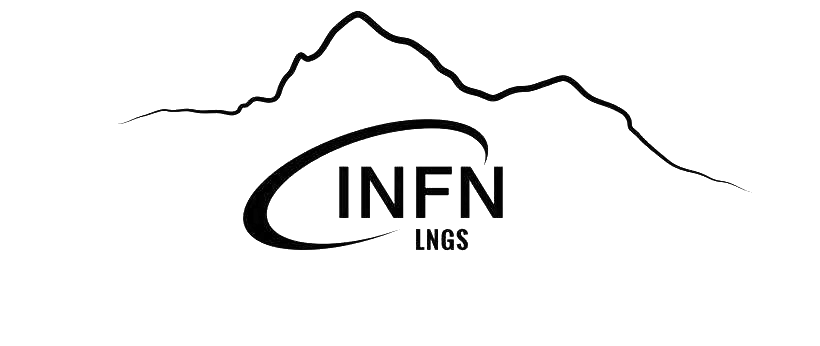 Installation @ LNGS 2027!
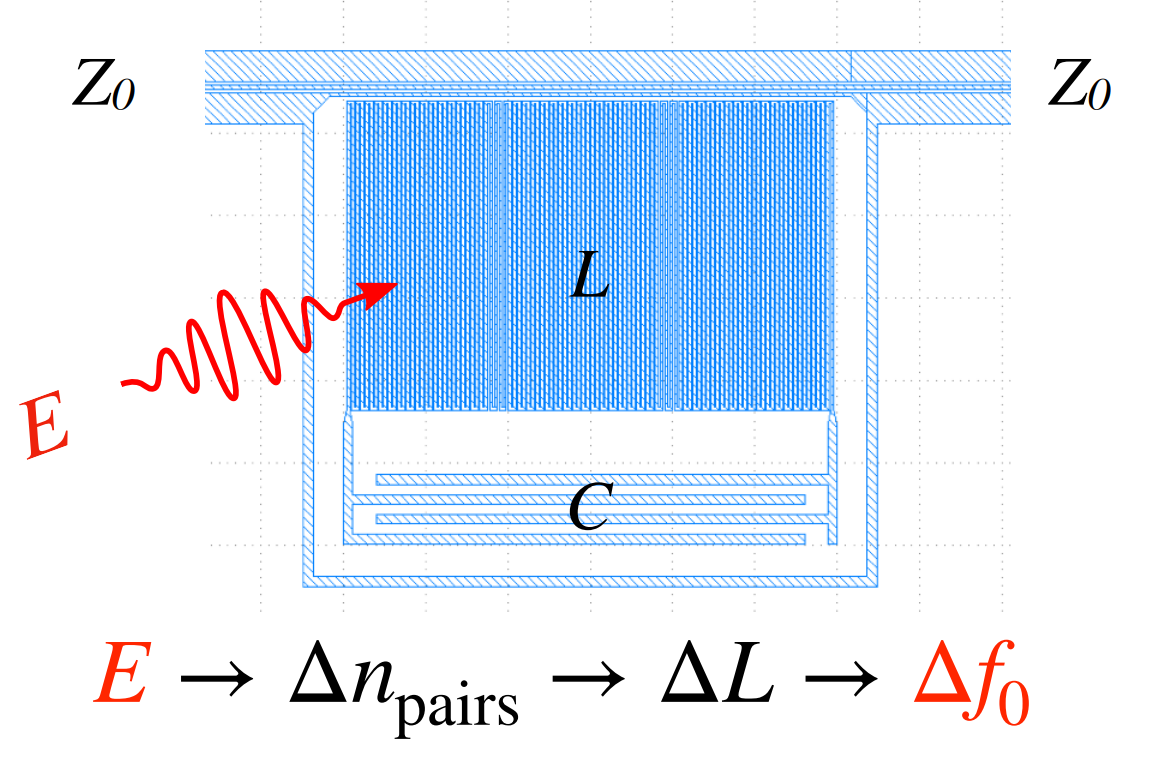 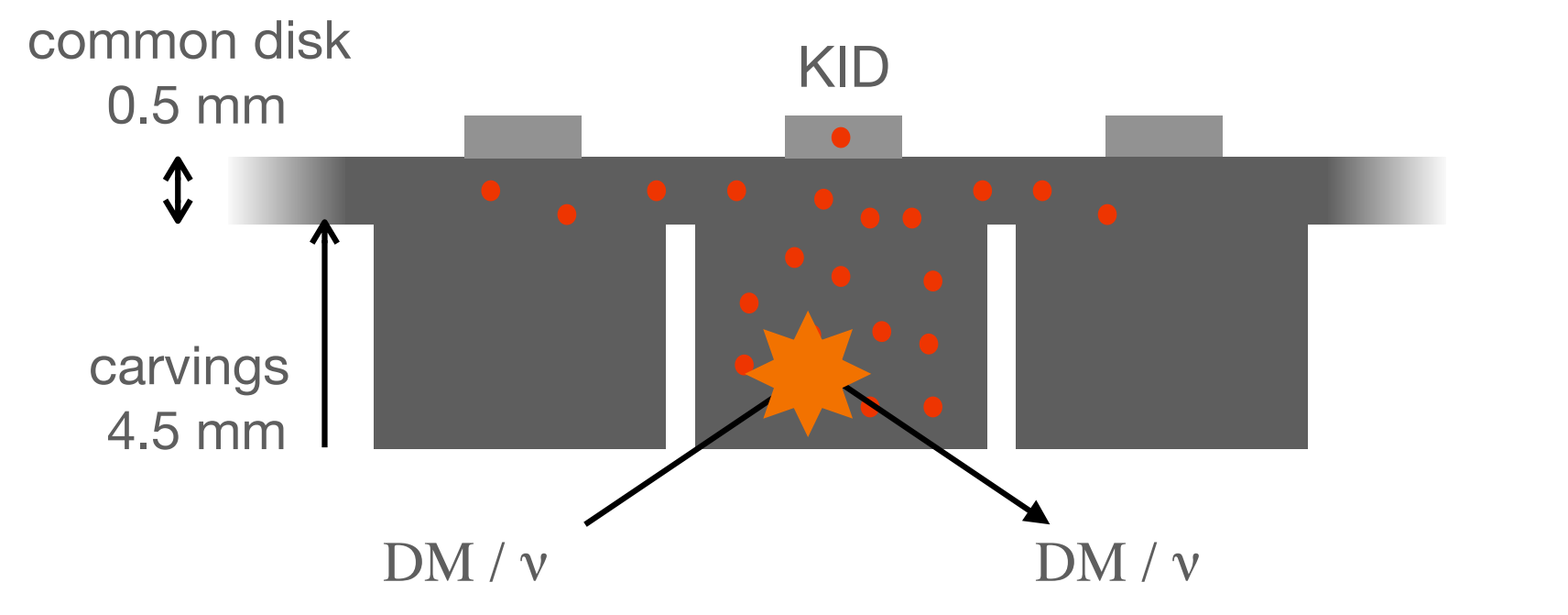 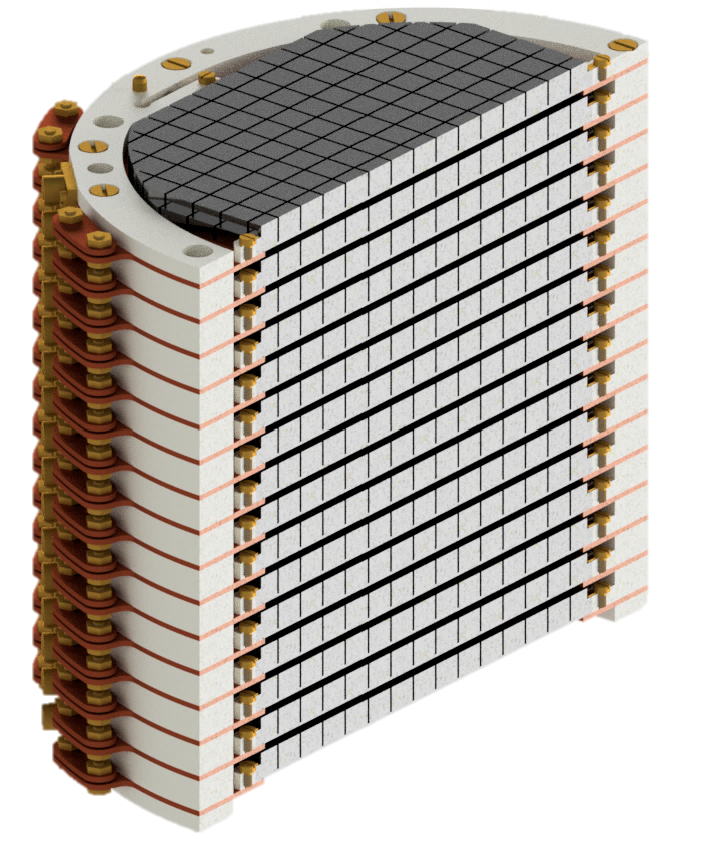 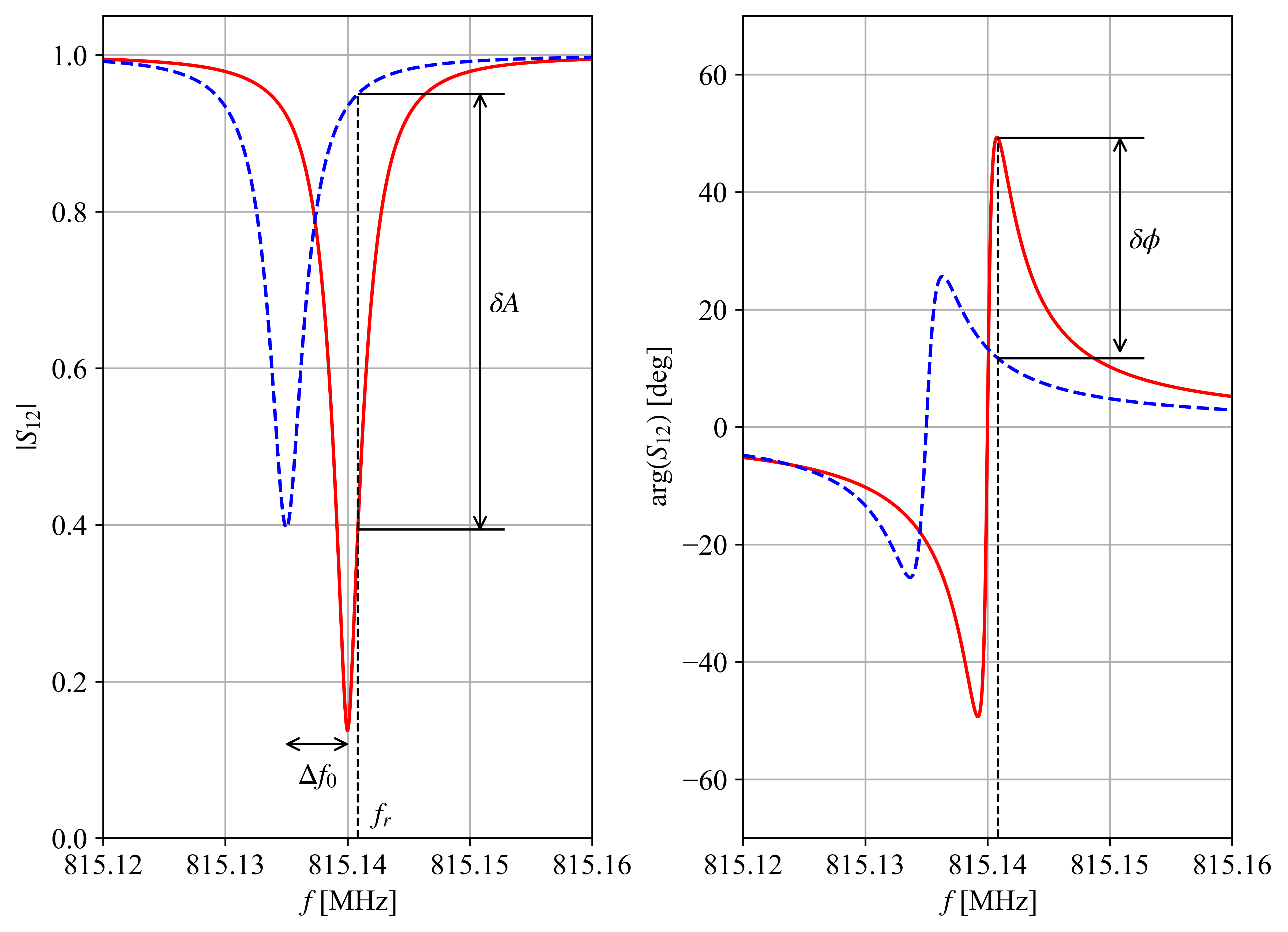 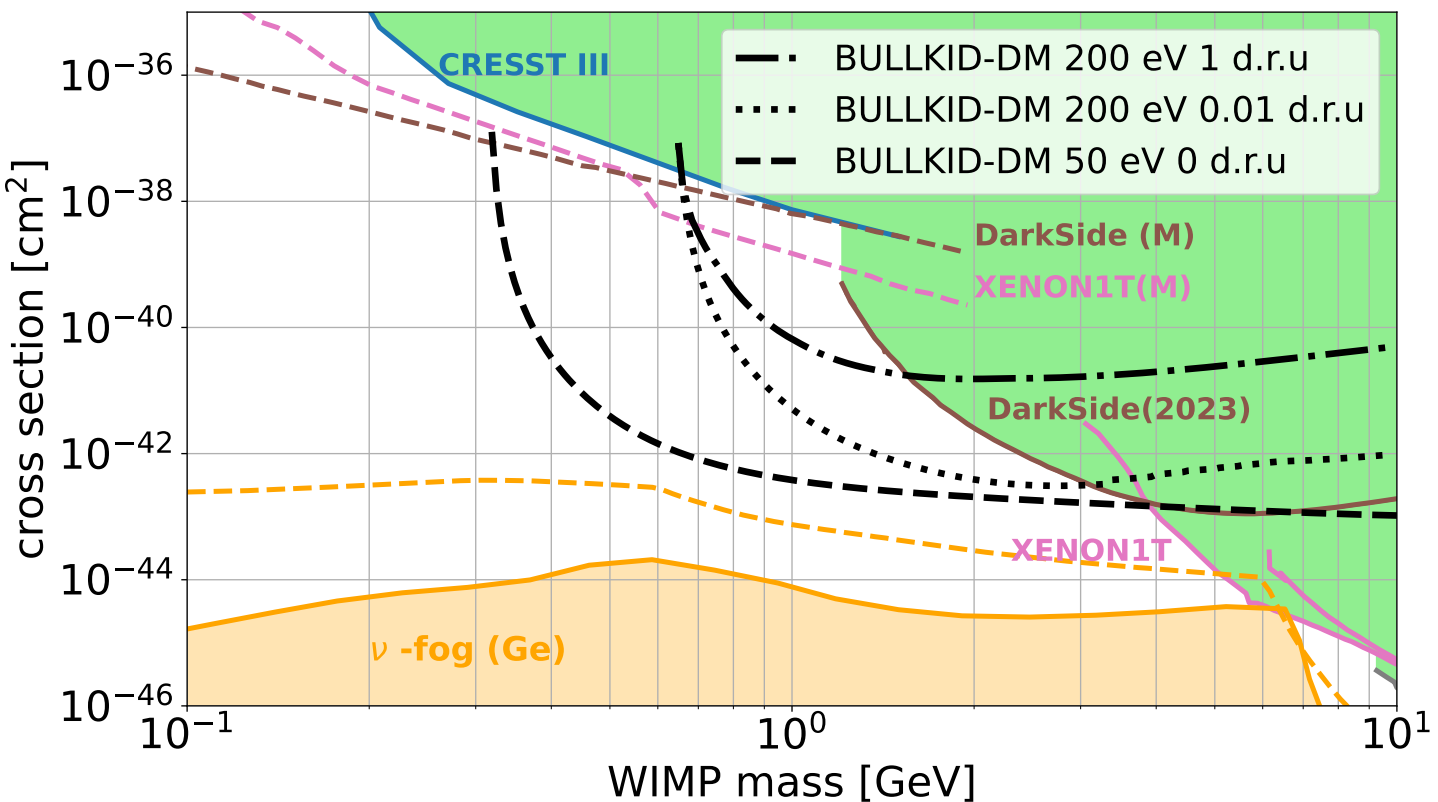 2
24 June 2025
D. Quaranta BULLKID-DM
Turbocharged BULLKID-DM primer
BULLKID is an R&D project targeting at the development of a detector for :
16 diced silicon wafers
100 mm diameter
600 g active mass
More than 2500 dice
1 KID per die
SC RLC resonant circuit
Measure shift of resonant frequency
direct light dark matter detection
coherent neutrino-nucleus scattering
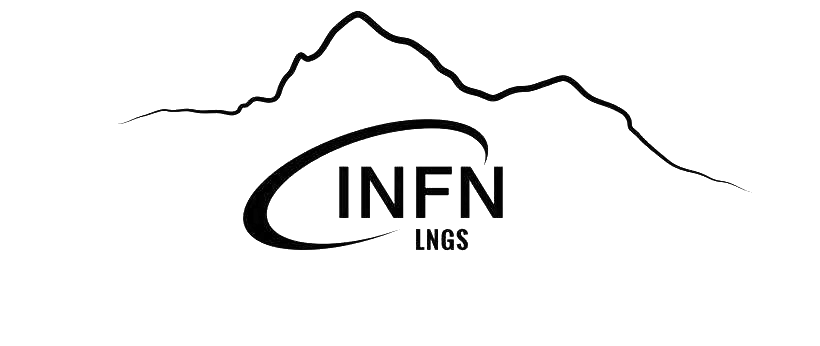 Installation @ LNGS 2027!
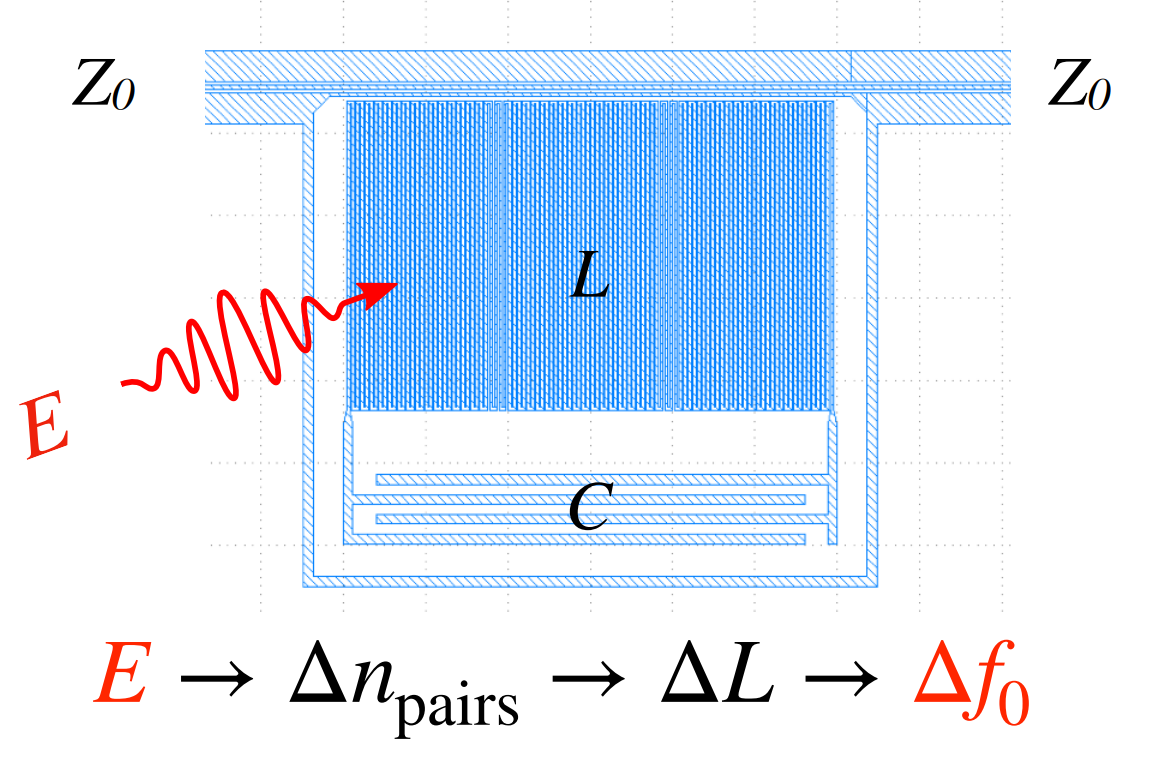 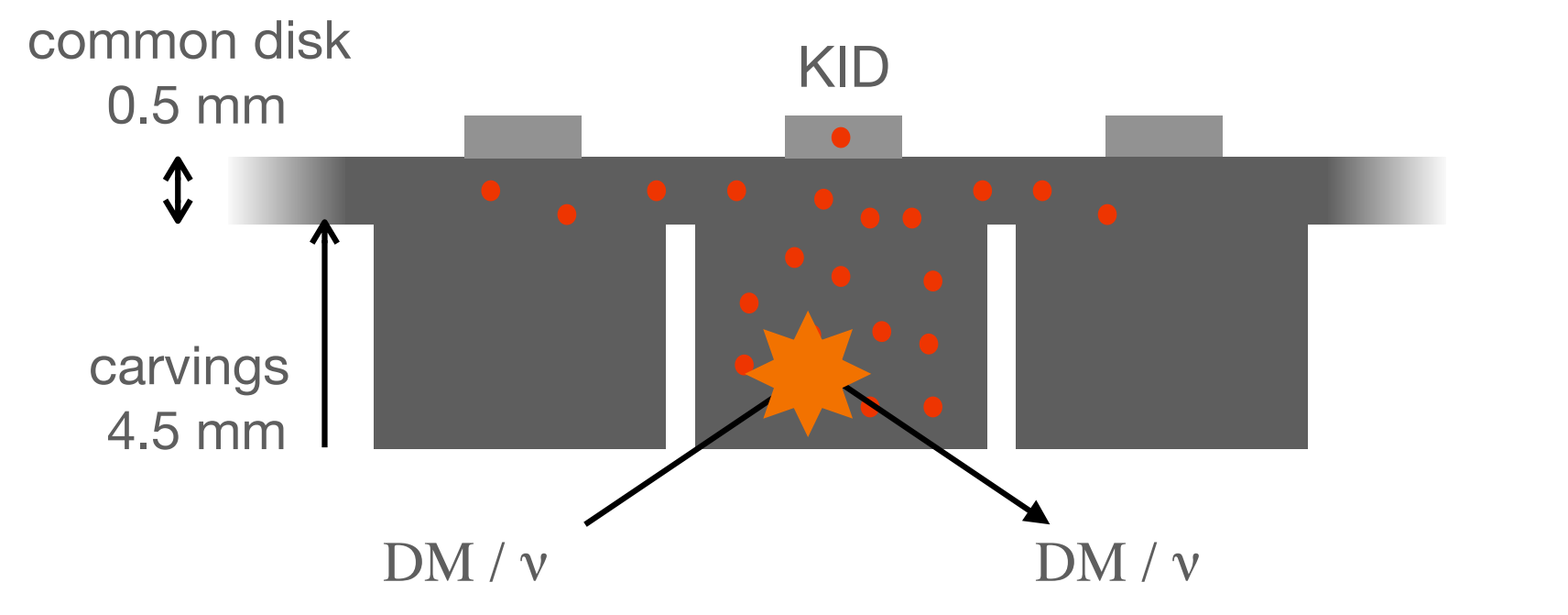 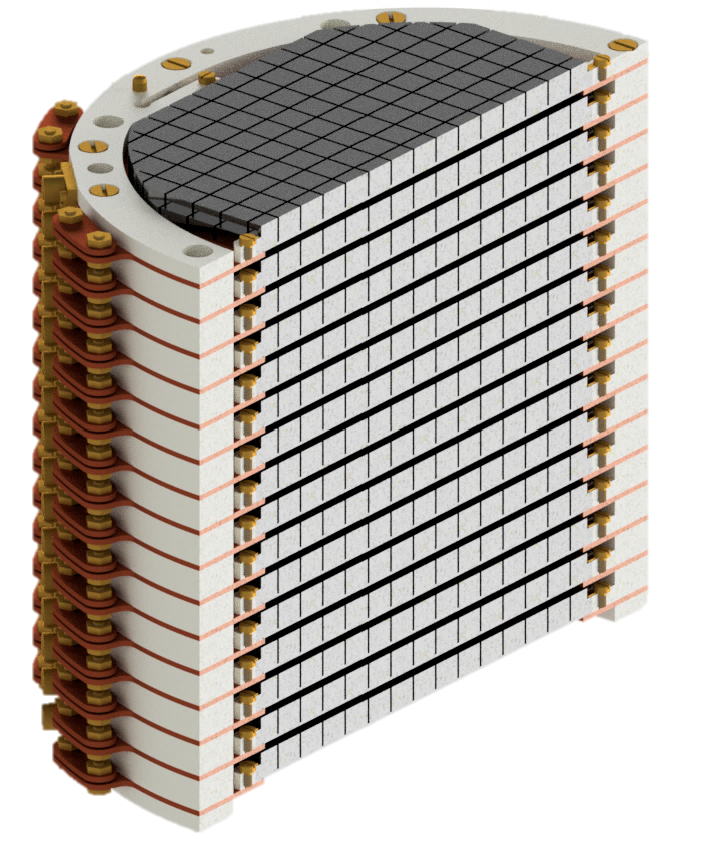 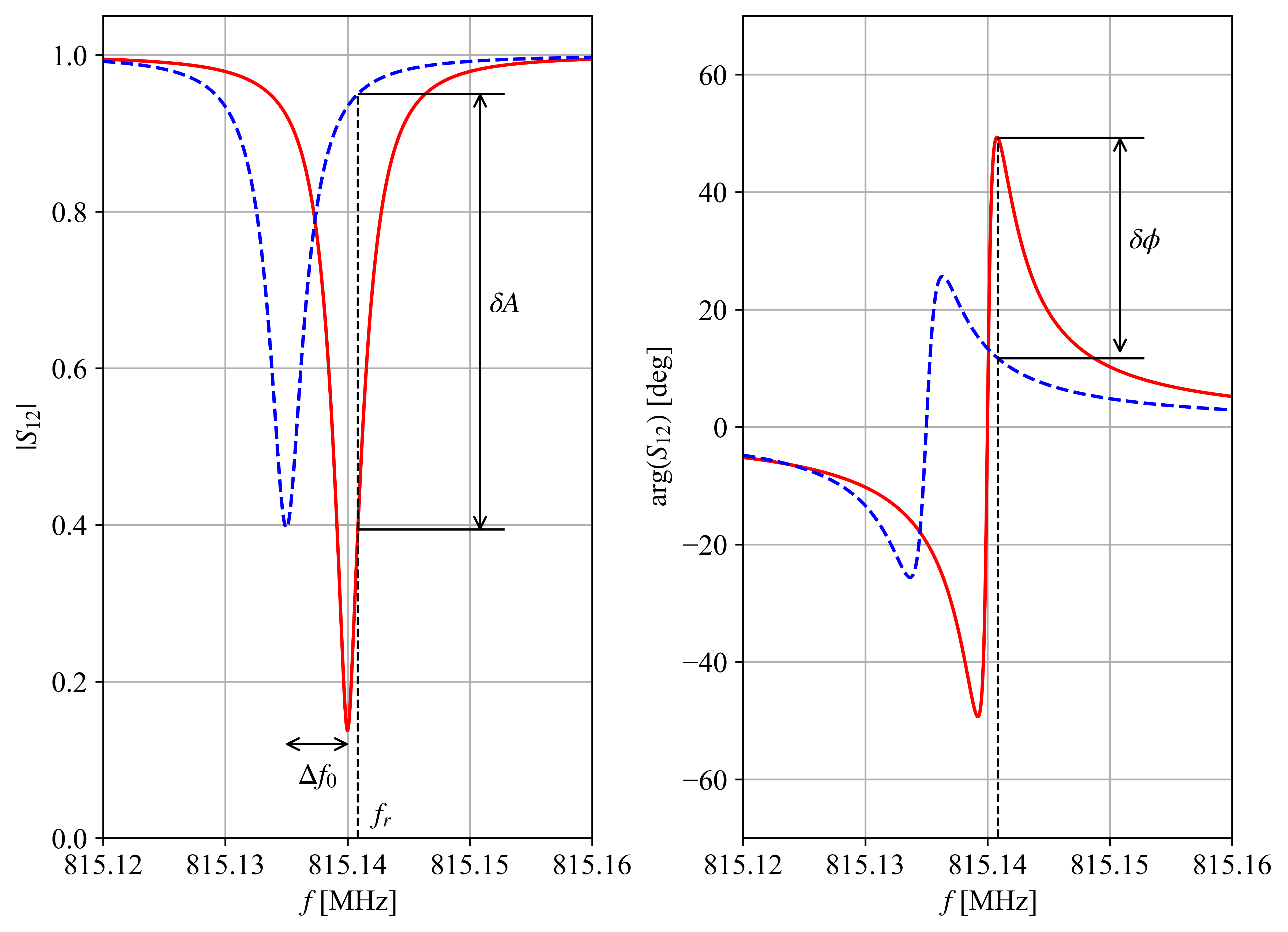 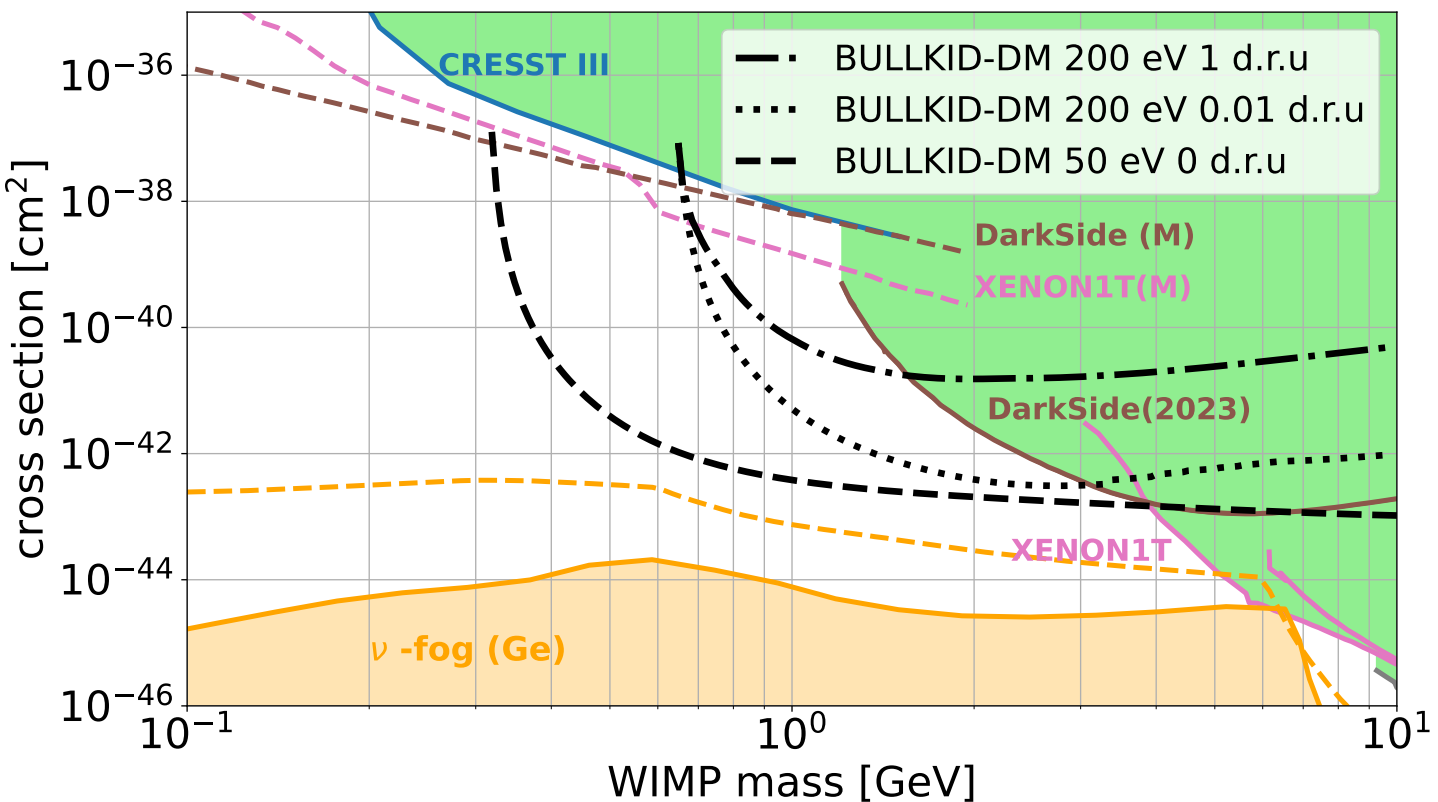 3
24 June 2025
D. Quaranta BULLKID-DM
Turbocharged BULLKID-DM primer
BULLKID is an R&D project targeting at the development of a detector for :
16 diced silicon wafers
100 mm diameter
600 g active mass
More than 2500 dice
1 KID per die
SC RLC resonant circuit
Measure shift of resonant frequency
direct light dark matter detection
coherent neutrino-nucleus scattering
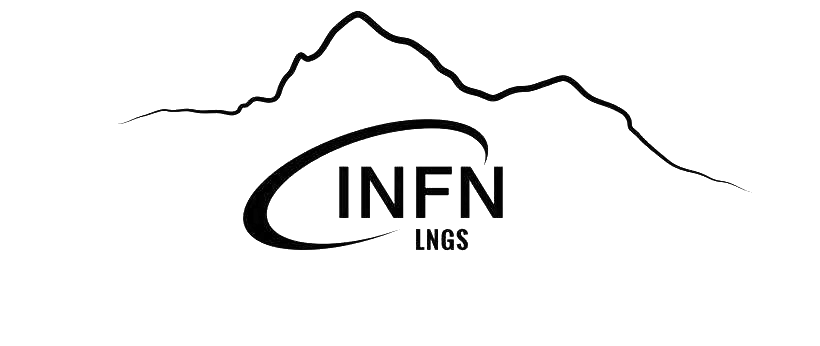 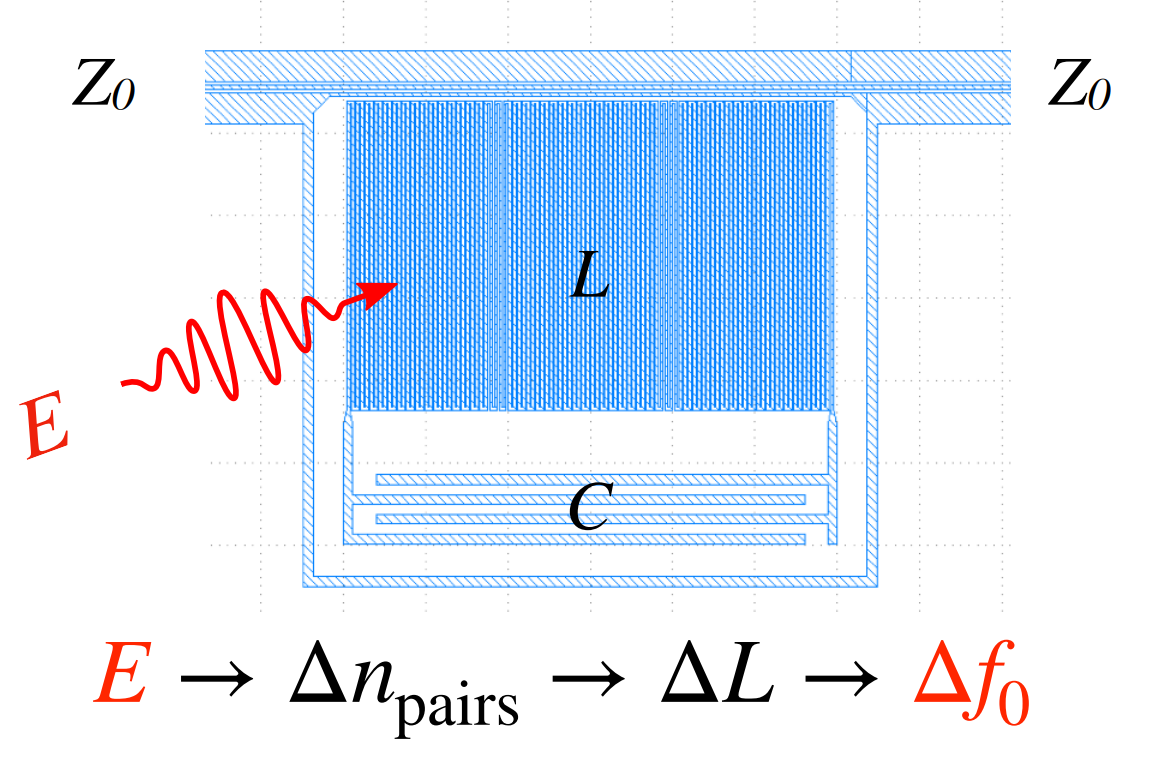 Installation @ LNGS 2027!
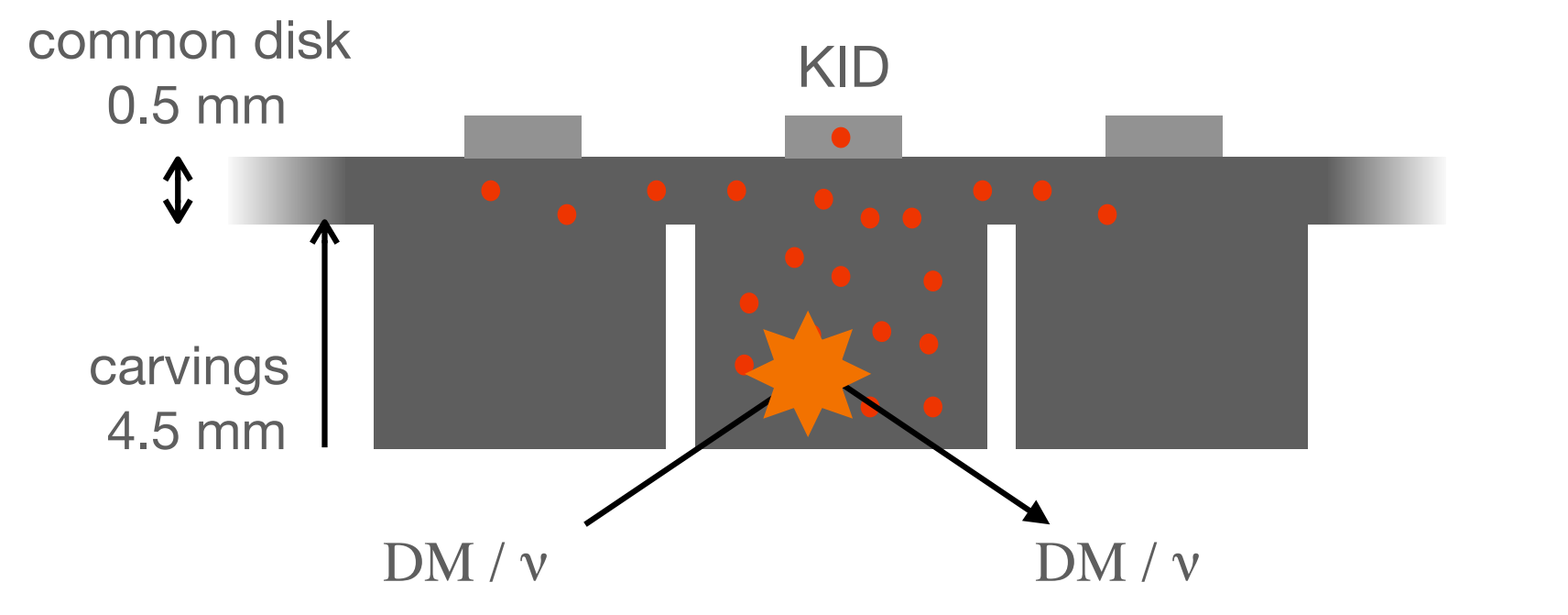 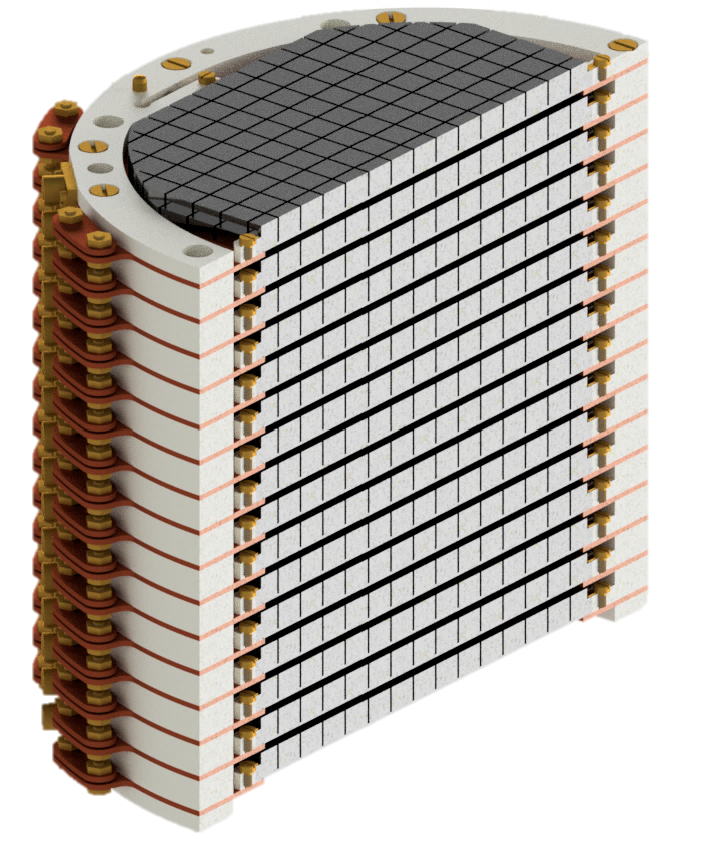 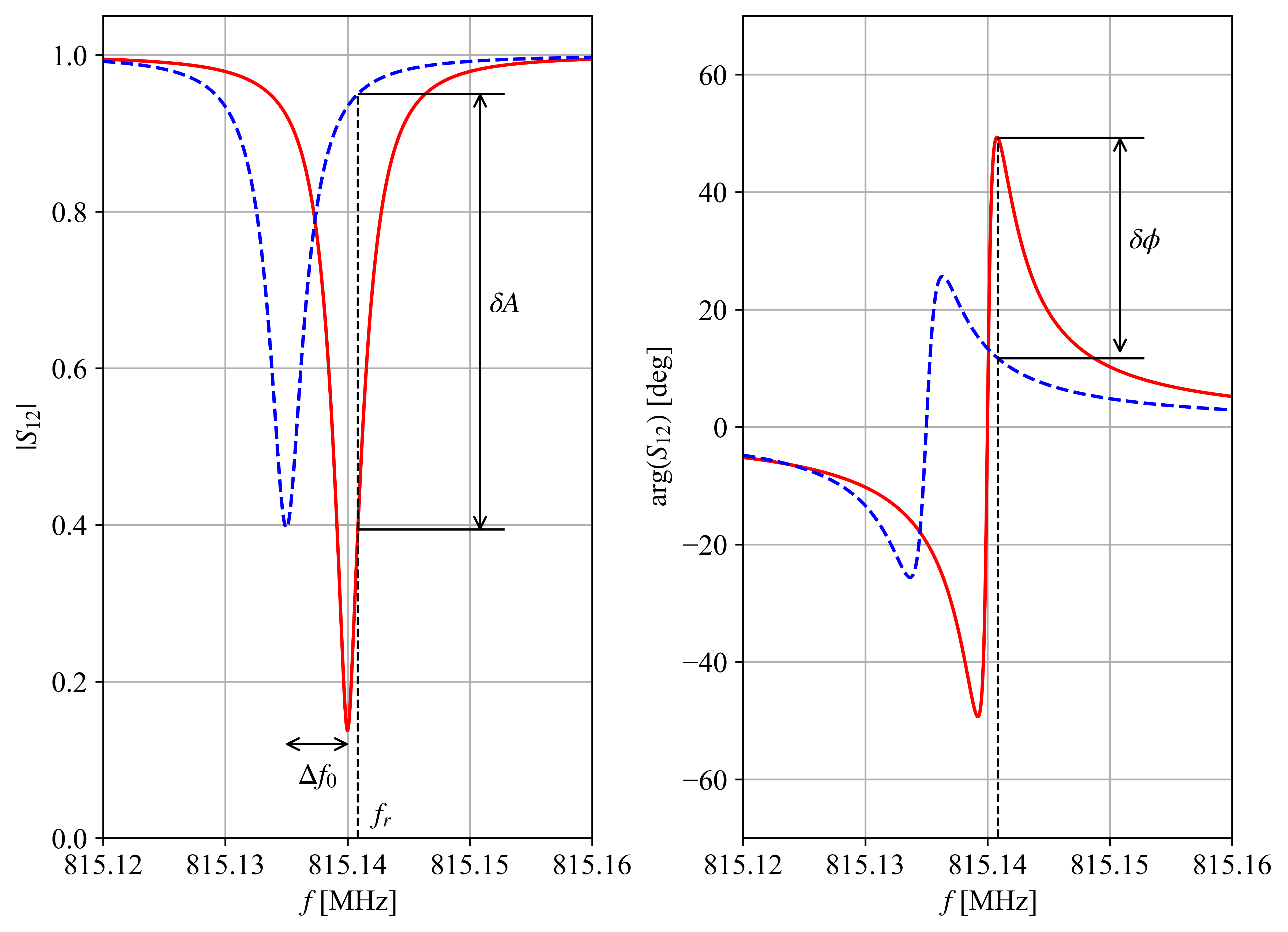 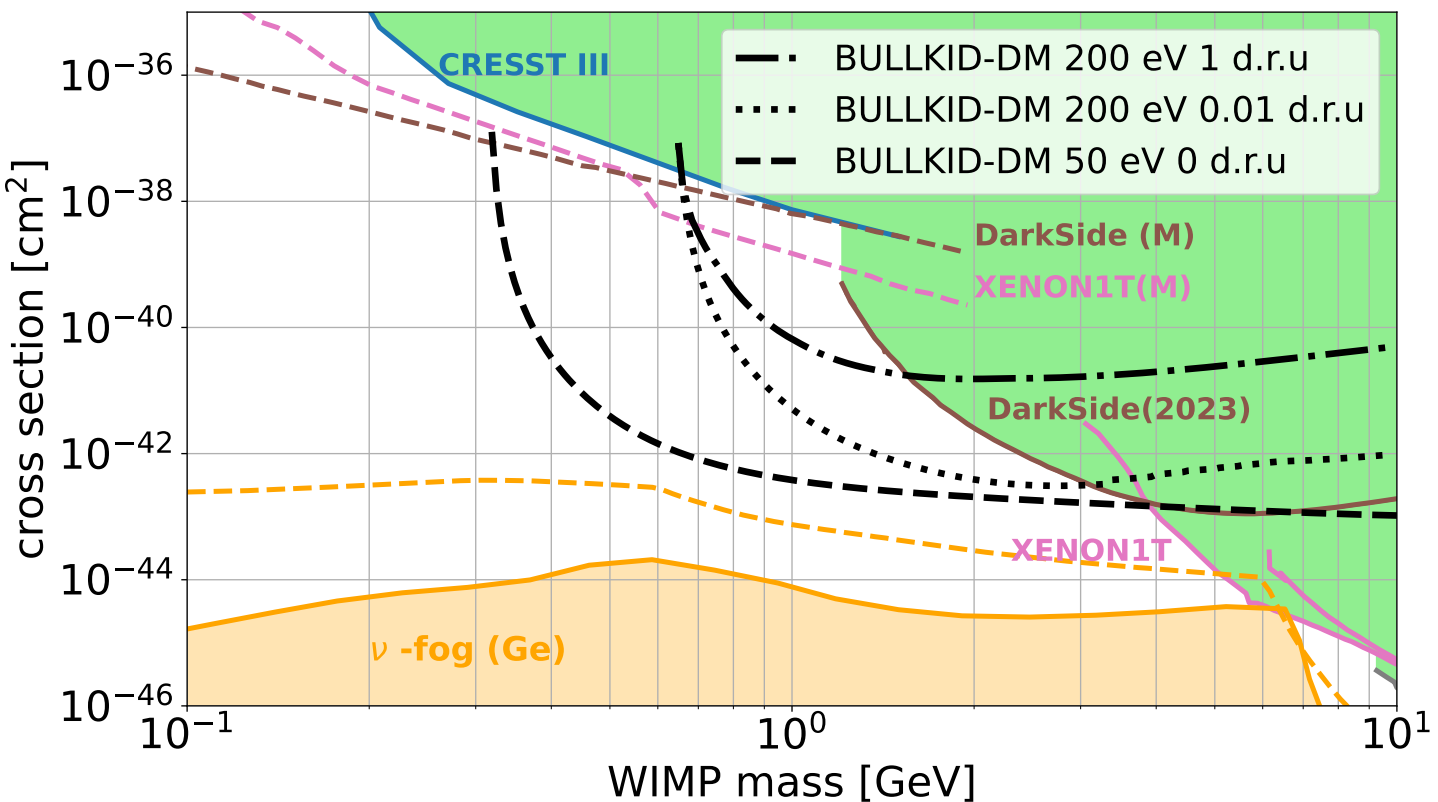 4
24 June 2025
D. Quaranta BULLKID-DM
Key-Problem
Response can be very different across resonators! (and we will have many)
KID Signal Reconstruction
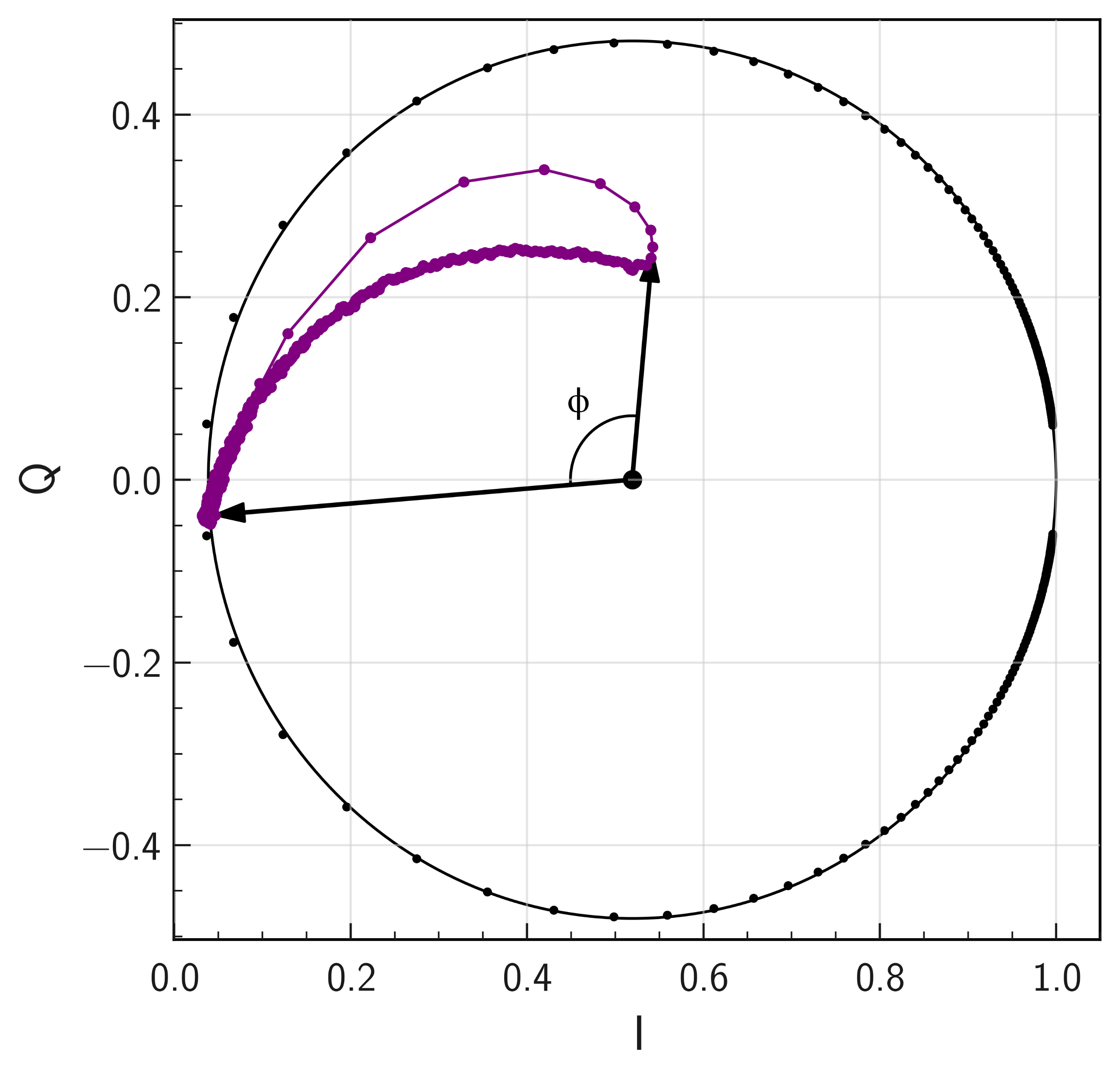 Energy of an event is measured from the change of the complex transmission function of the KID resonator:
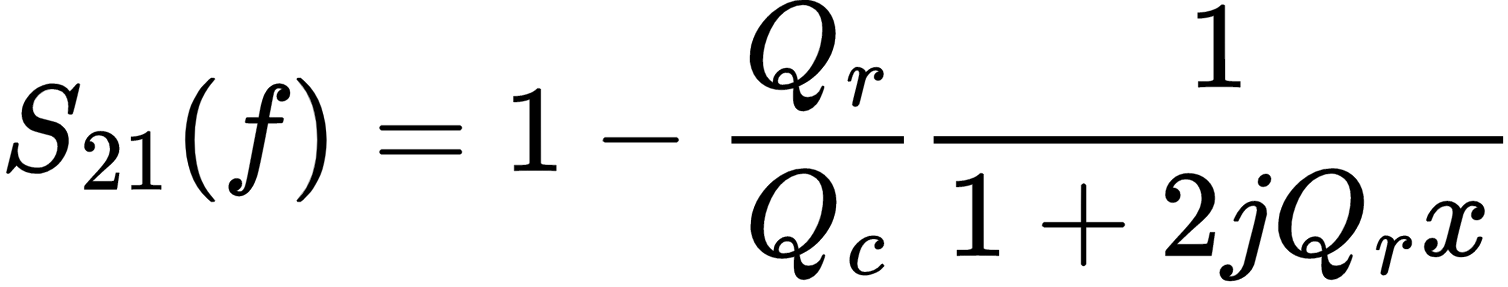 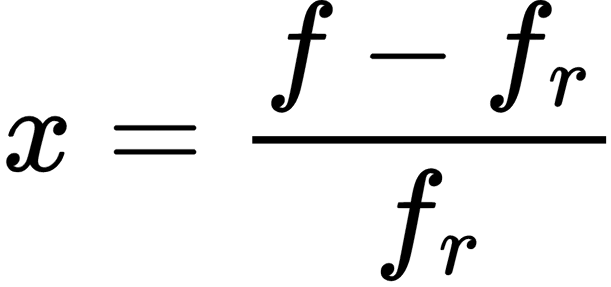 Event
Keep this 
in mind
The phase signal depends on: 
the resonator quality factor Q 
its working point (non-linearity)  
the bias power
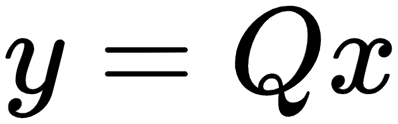 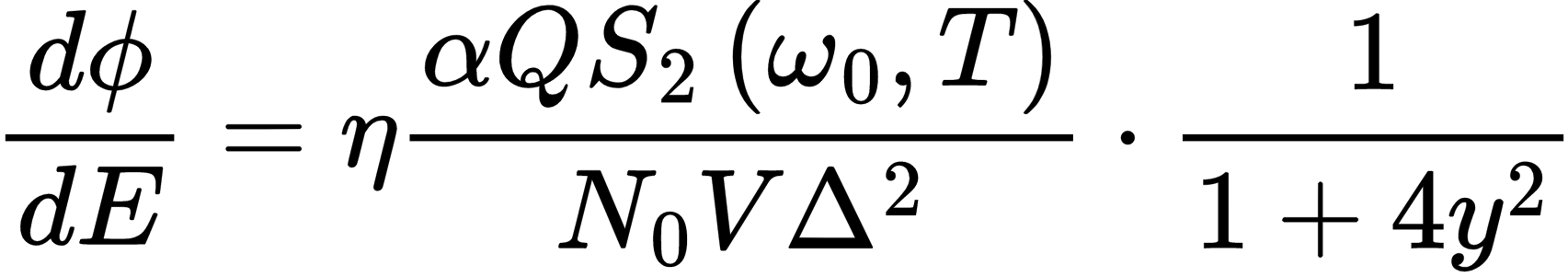 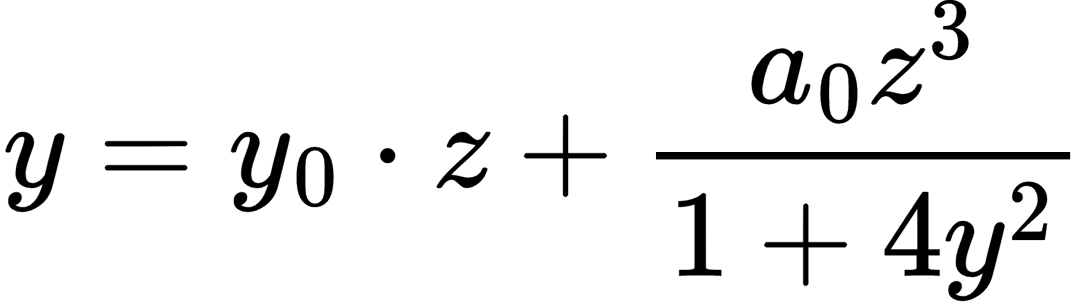 Calibrated Phase
5
24 June 2025
D. Quaranta BULLKID-DM
KID Signal Reconstruction
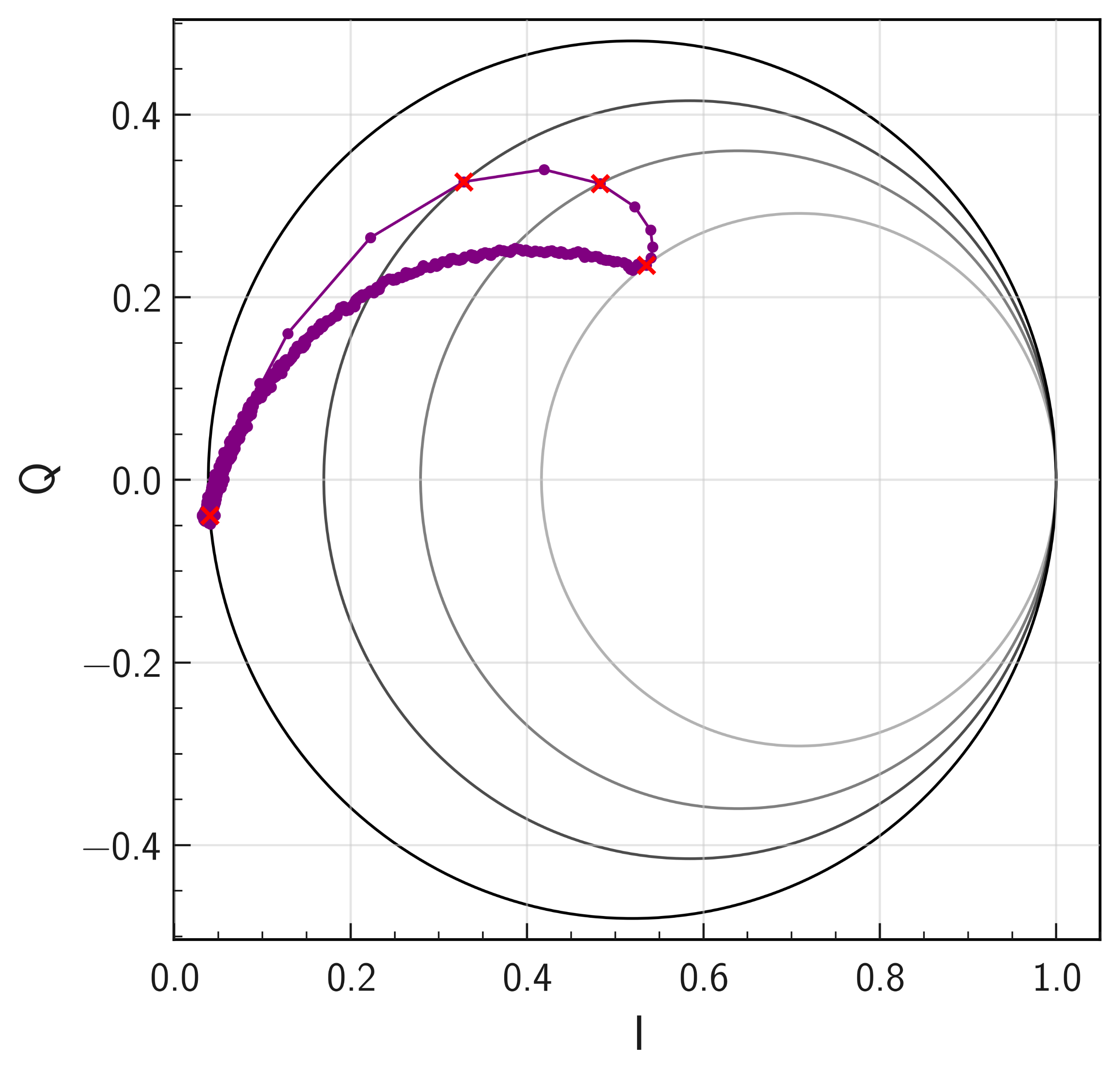 We developed a new reconstruction algorithm to extract the Fractional Frequency Shift (x) signal, which should be equal for all KIDs (and linear):
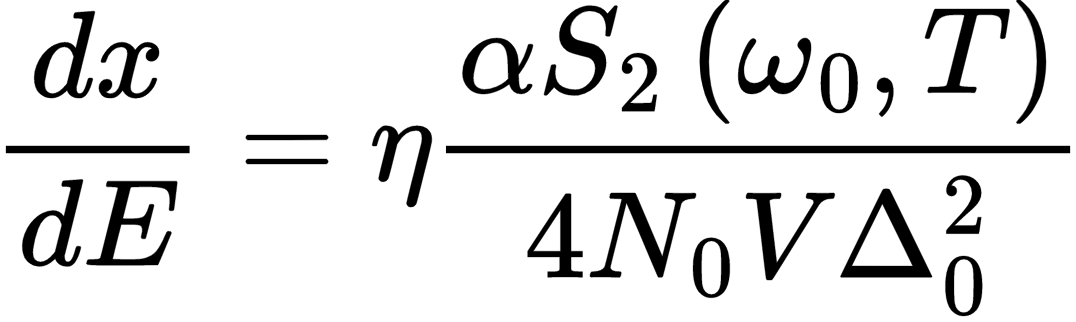 Event
We follow the evolution of the resonance circle during an event
At each step we compute the shift of the resonant frequency
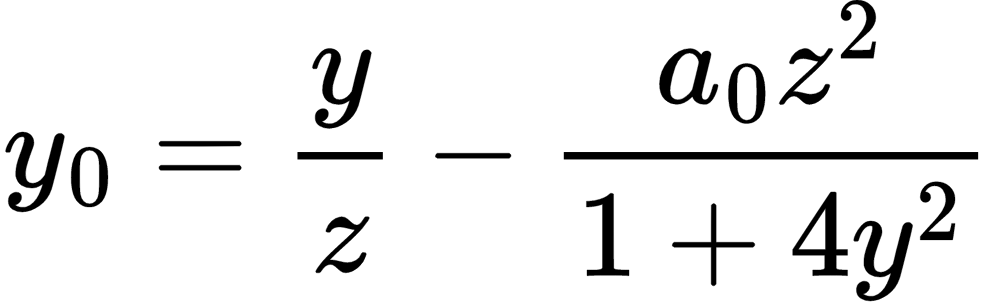 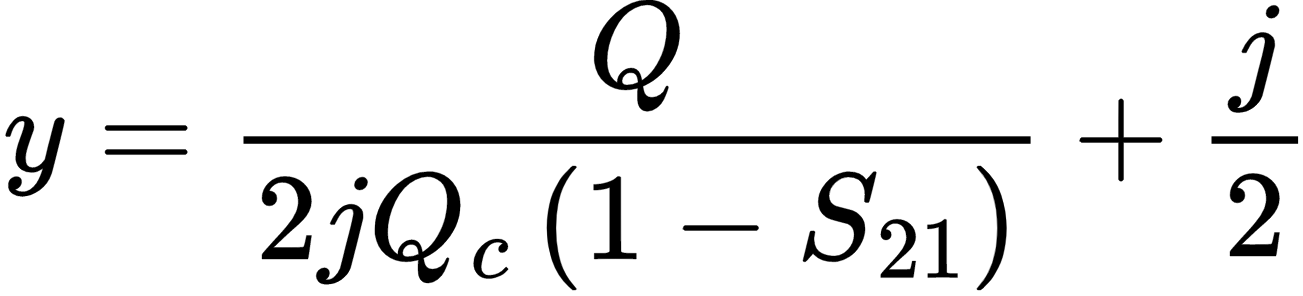 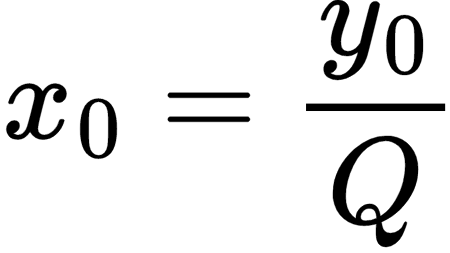 Residual dependance on KID temperature due to                                    is being currently investigated
Fractional Frequency Shift
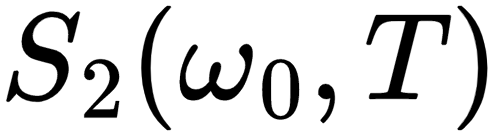 6
24 June 2025
D. Quaranta BULLKID-DM
Whole Wafer Test with Am-241
Test using 60 keV peak of Am-241 for calibrating all the KIDs of a wafer at once.
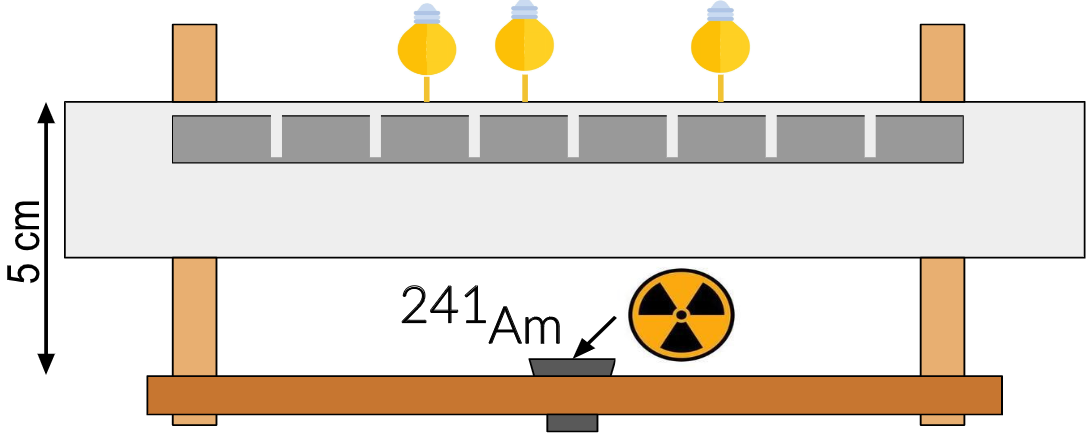 The calibration was repeated in two bias-power configurations (low and high power).
Additional cross-check done with usual LED calibration.
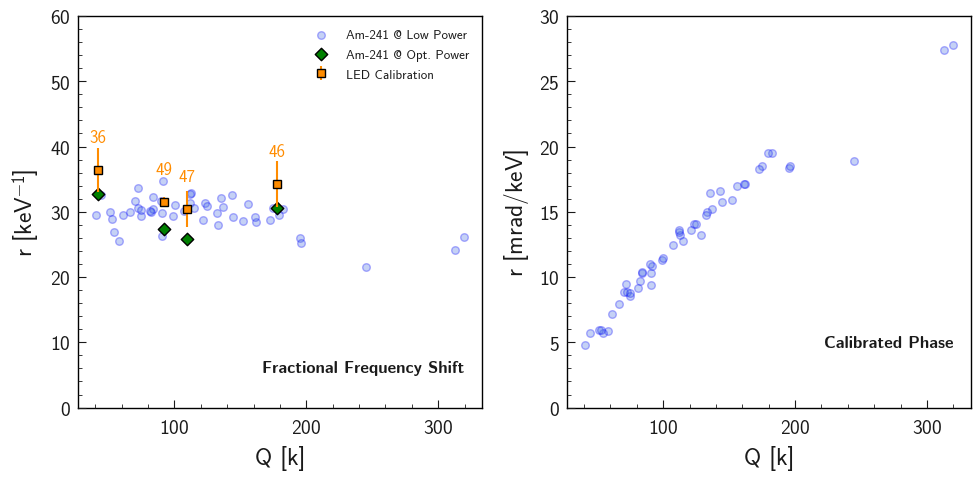 Efficient KID response equalization was observed among all 50 dice under test:
average responsivity : 29.7 keV-1 
better then 10% agreement
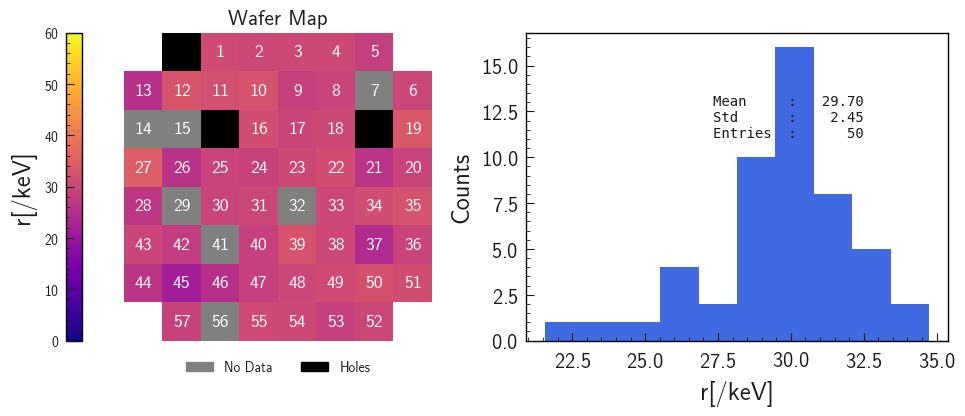 7
24 June 2025
D. Quaranta BULLKID-DM
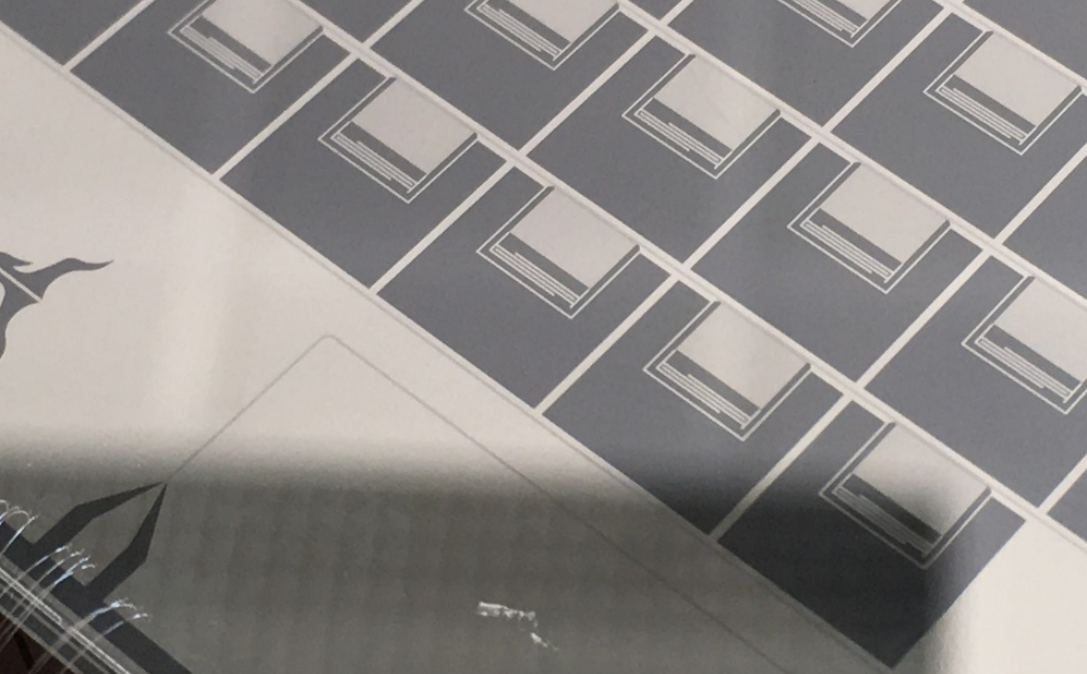 Thanks for the attention
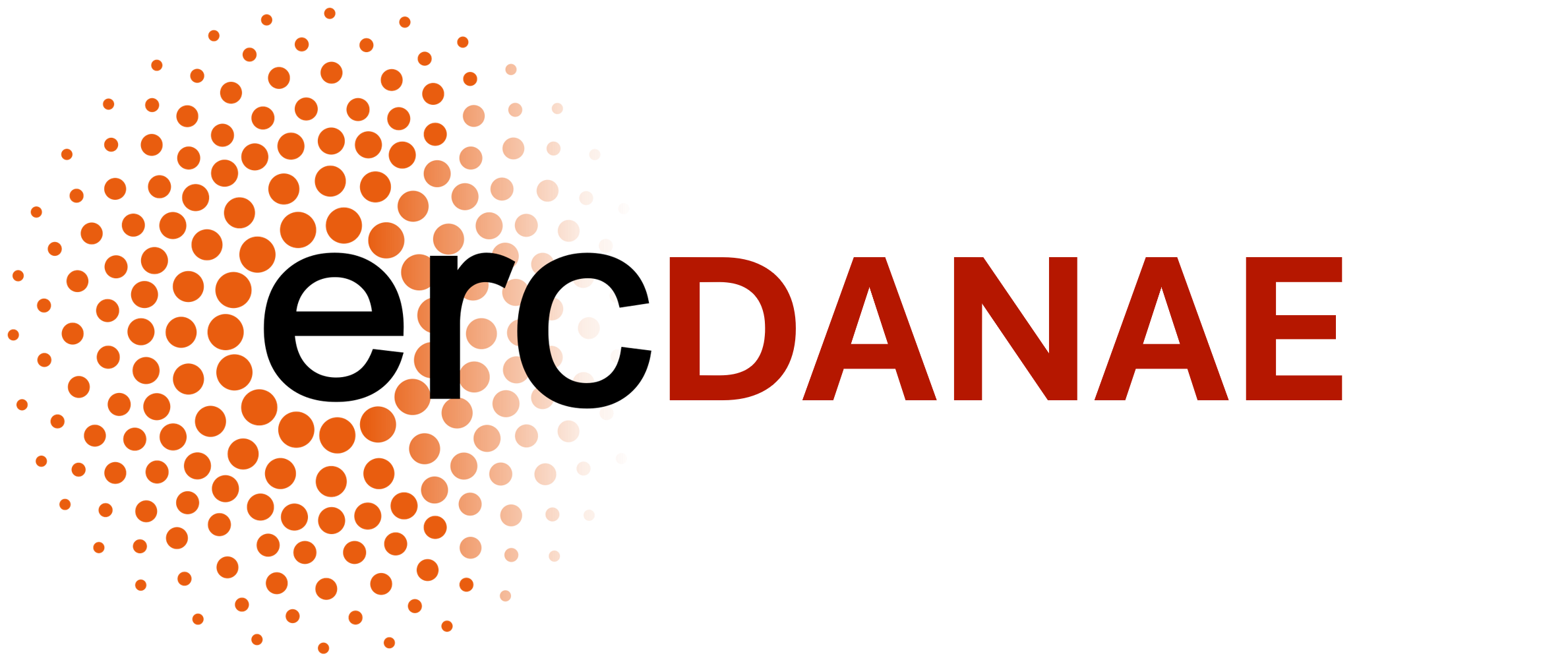 *This work was partially supported through the European Research Council through the Consolidator Grant DANAE number 101087663
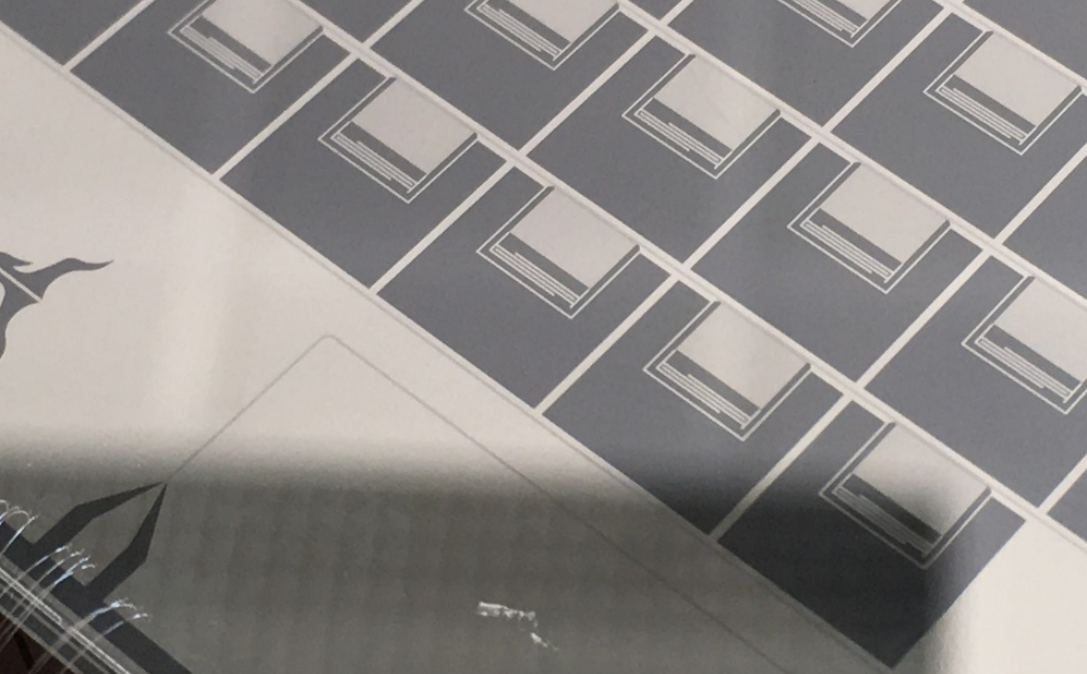 Backup Slides
Calibration
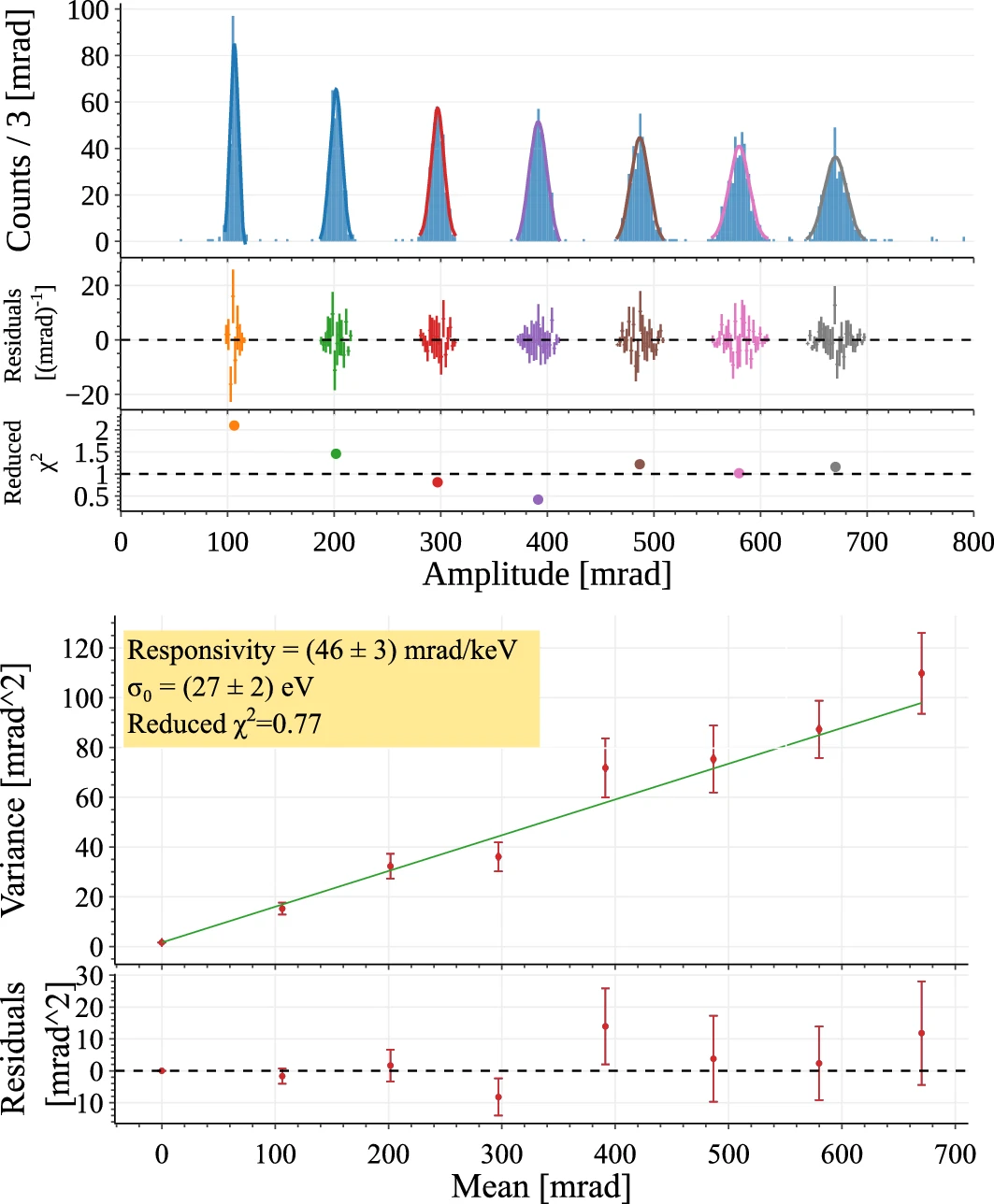 The die under test is excited with LED pulses of increasing energy.

For Poisson's statistics
Introducing the responsivity R:
24 June 2025
D. Quaranta BULLKID-DM
10
Phonon Leakage
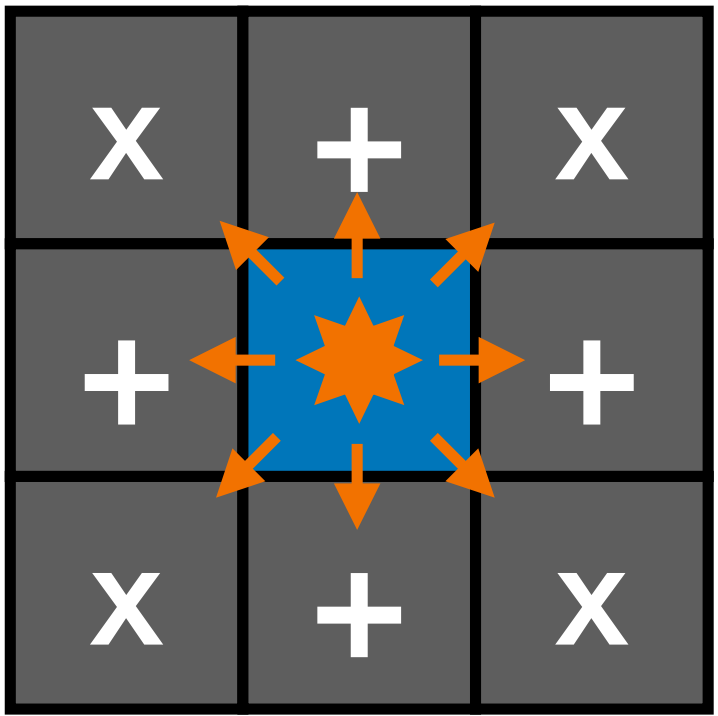 Half of the phonons produced in a die escape to neighboring dice:
(14 ± 3) % in ogni cubo “+”
(5 ± 1) % in ogni “x”
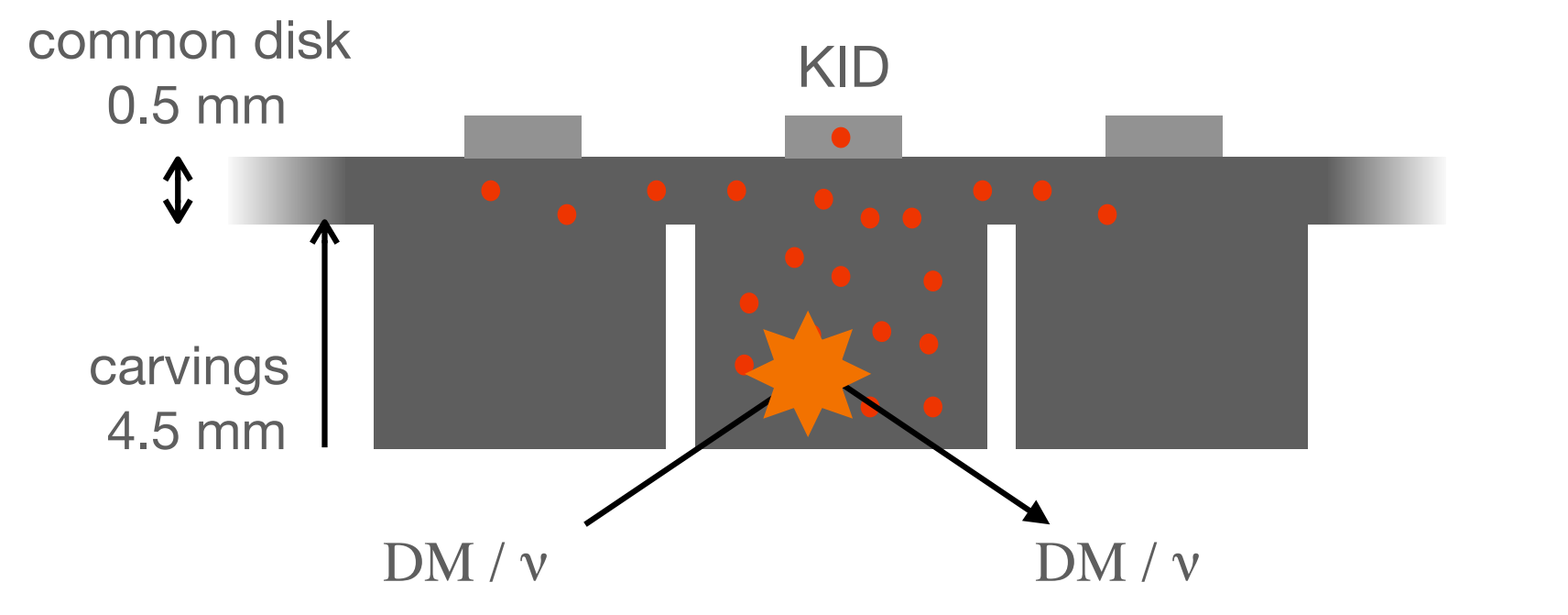 Kept
Discarded
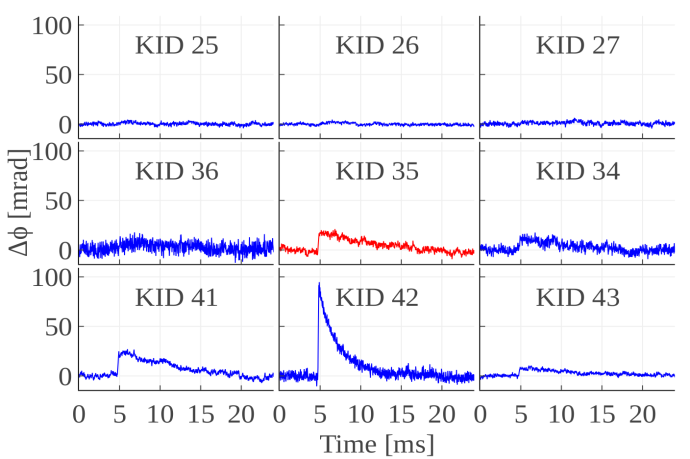 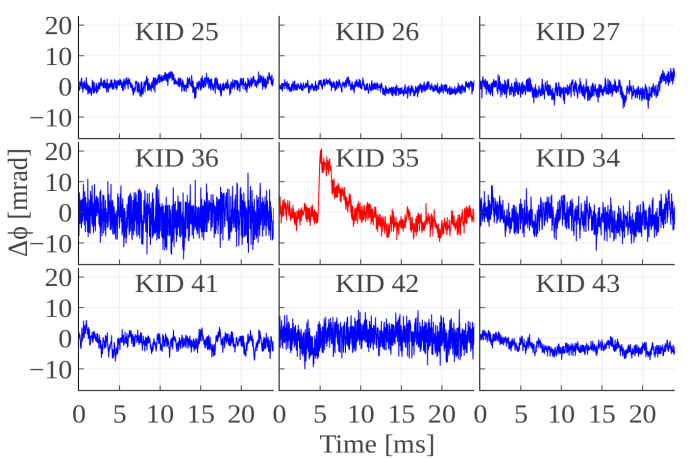 This effect reduces the efficiency of phonon collection
But it allows to identify the die where the interaction takes place
24 June 2025
D. Quaranta BULLKID-DM
11
Background @ Sapienza
D. Delicato et al, Eur. Phys. J. C 84, 353 (2024)
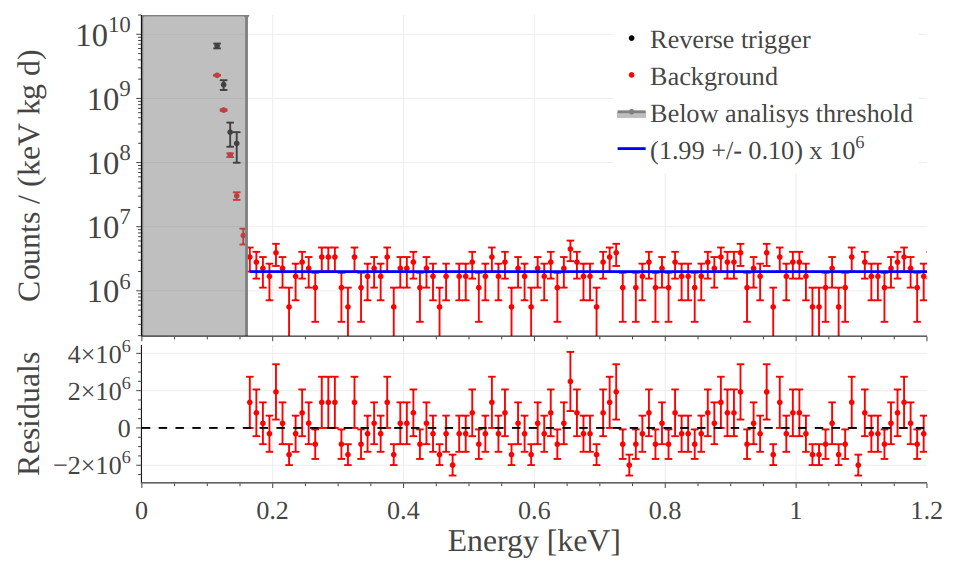 Energy spectrum after 39 hours of exposure of a single 0.34 g die to background environmental conditions
24 June 2025
D. Quaranta BULLKID-DM
12
Sensitivity projections
1 d.r.u. = 1 count/keV/kg/year
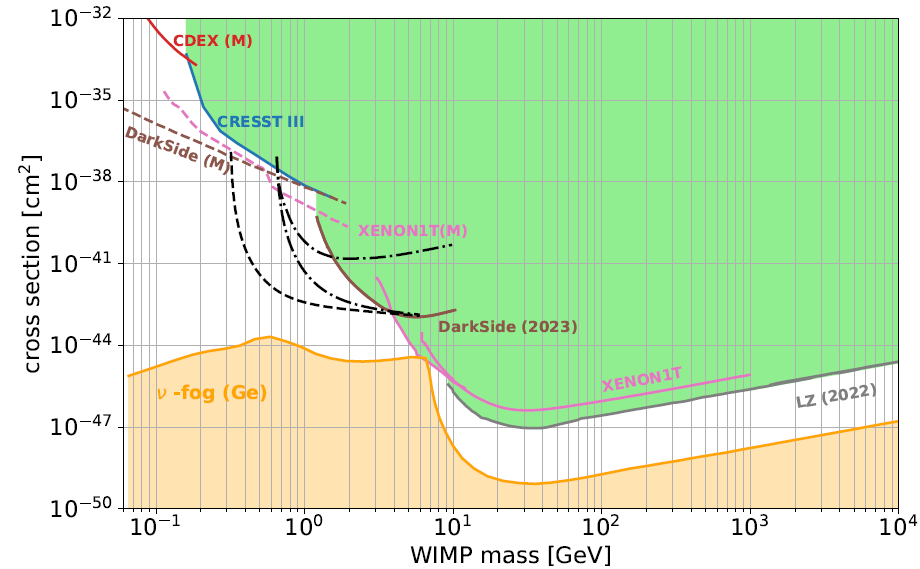 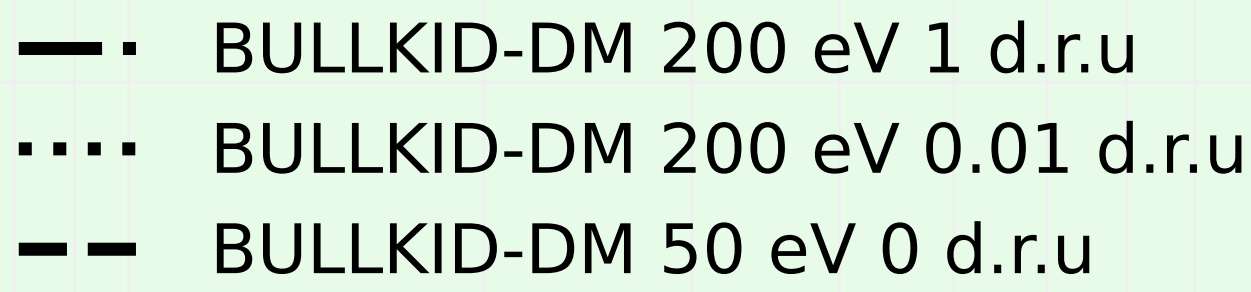 24 June 2025
D. Quaranta BULLKID-DM
13
Kinetic Inductance Detectors
Quasiparticles
Cooper pairs contribute to the inductance of the superconducting metal (Kinetic inductance)
Cooper Pairs
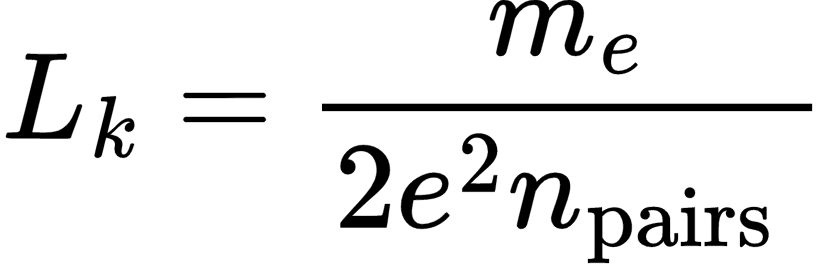 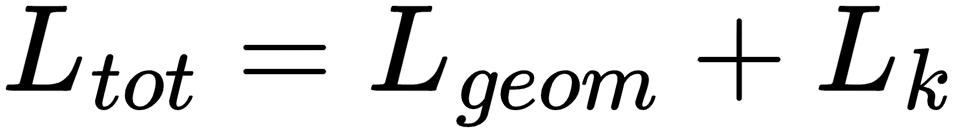 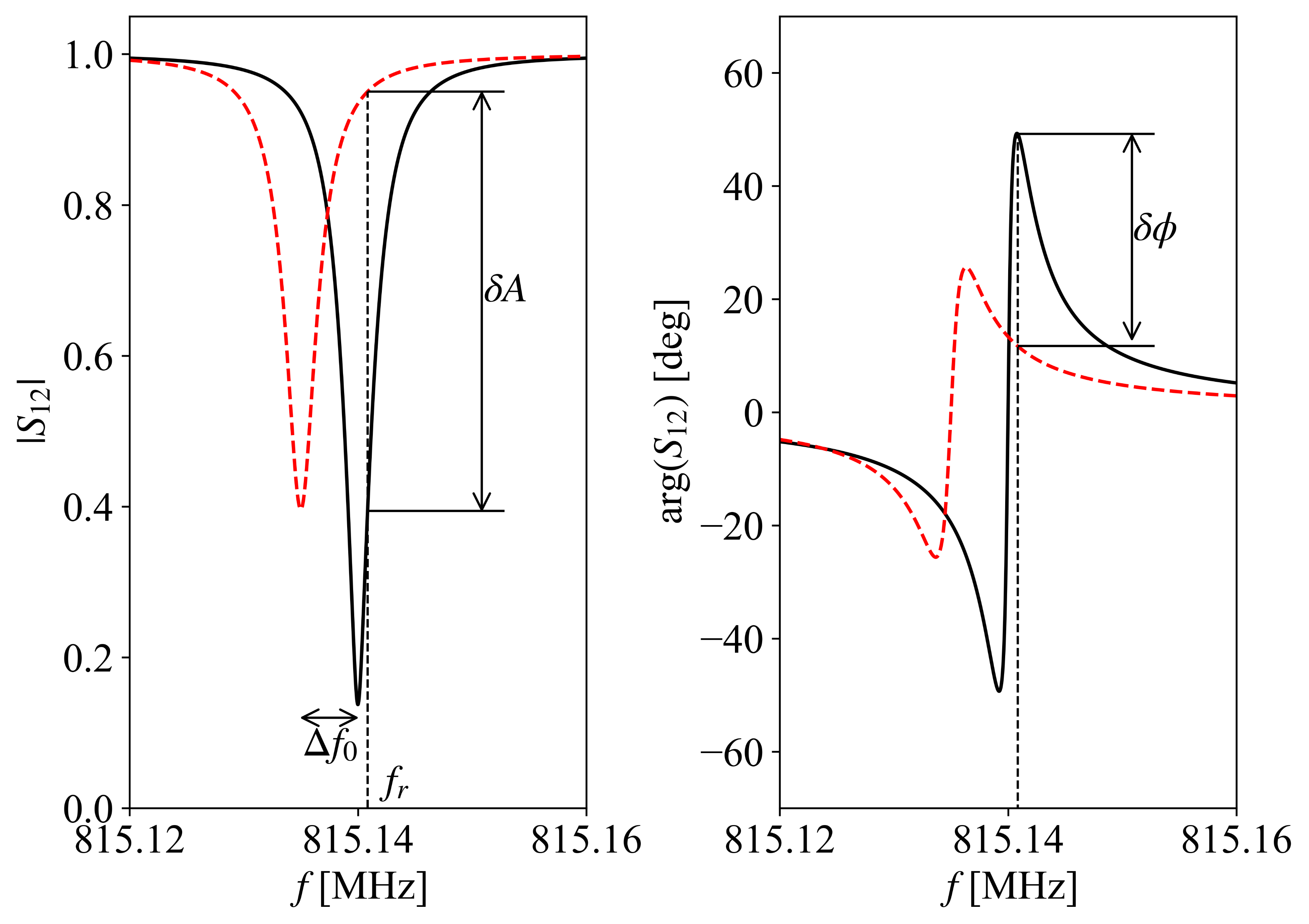 KID starter pack
Superconducting LC Resonator
Energy releases break pairs of Coopers
Resonant frequency shifts
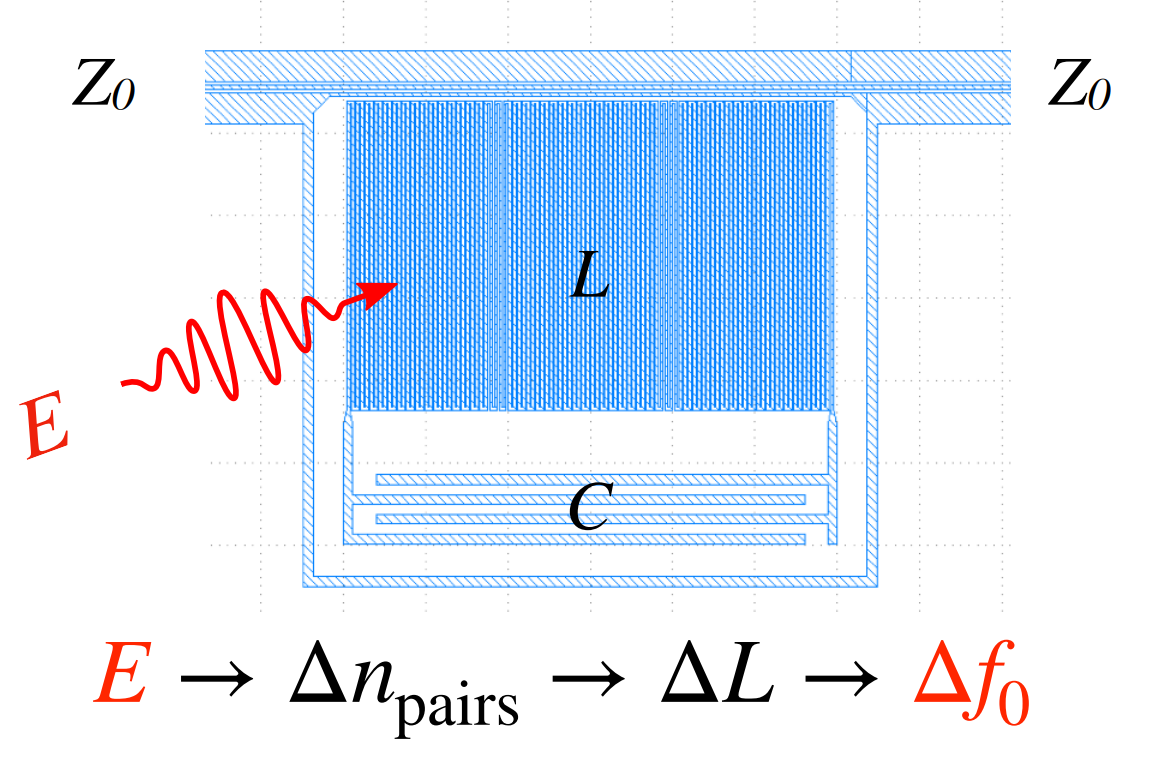 24 June 2025
D. Quaranta BULLKID-DM
14
Basic idea
Detect phonons produced by particle interactions in a target detected by KIDs detectors
The BULLKID project
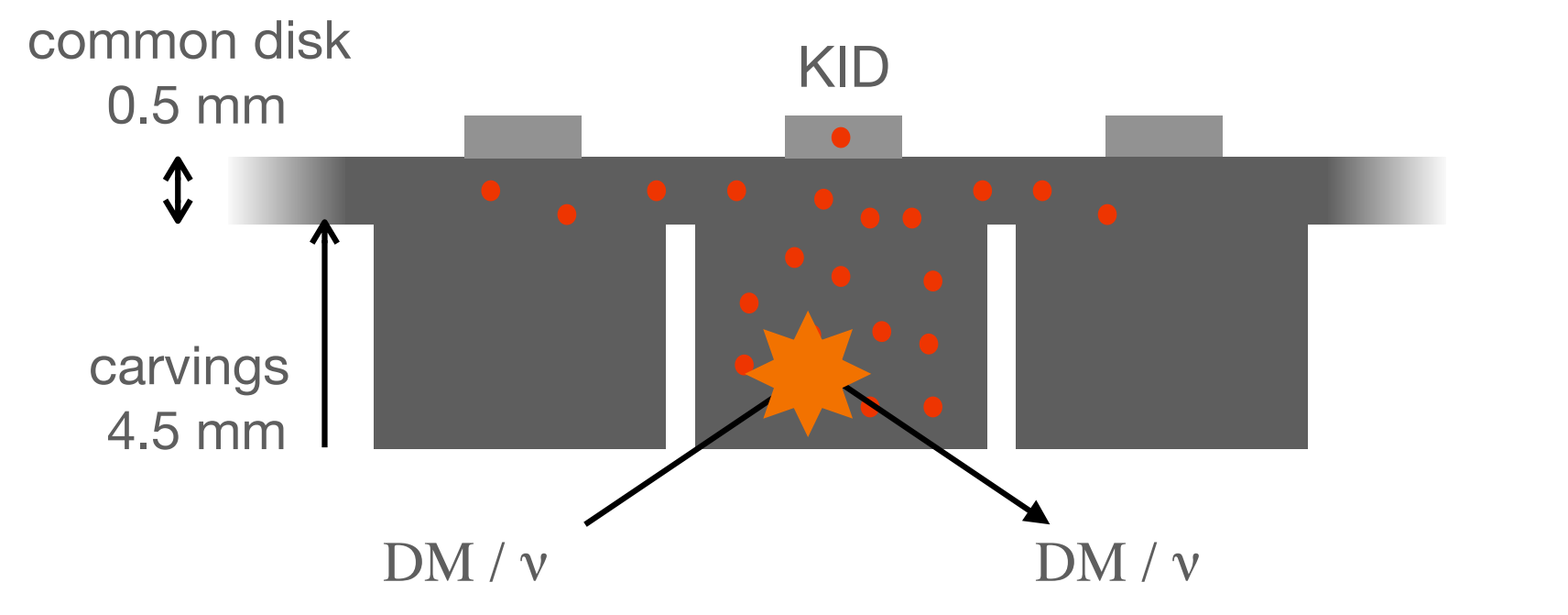 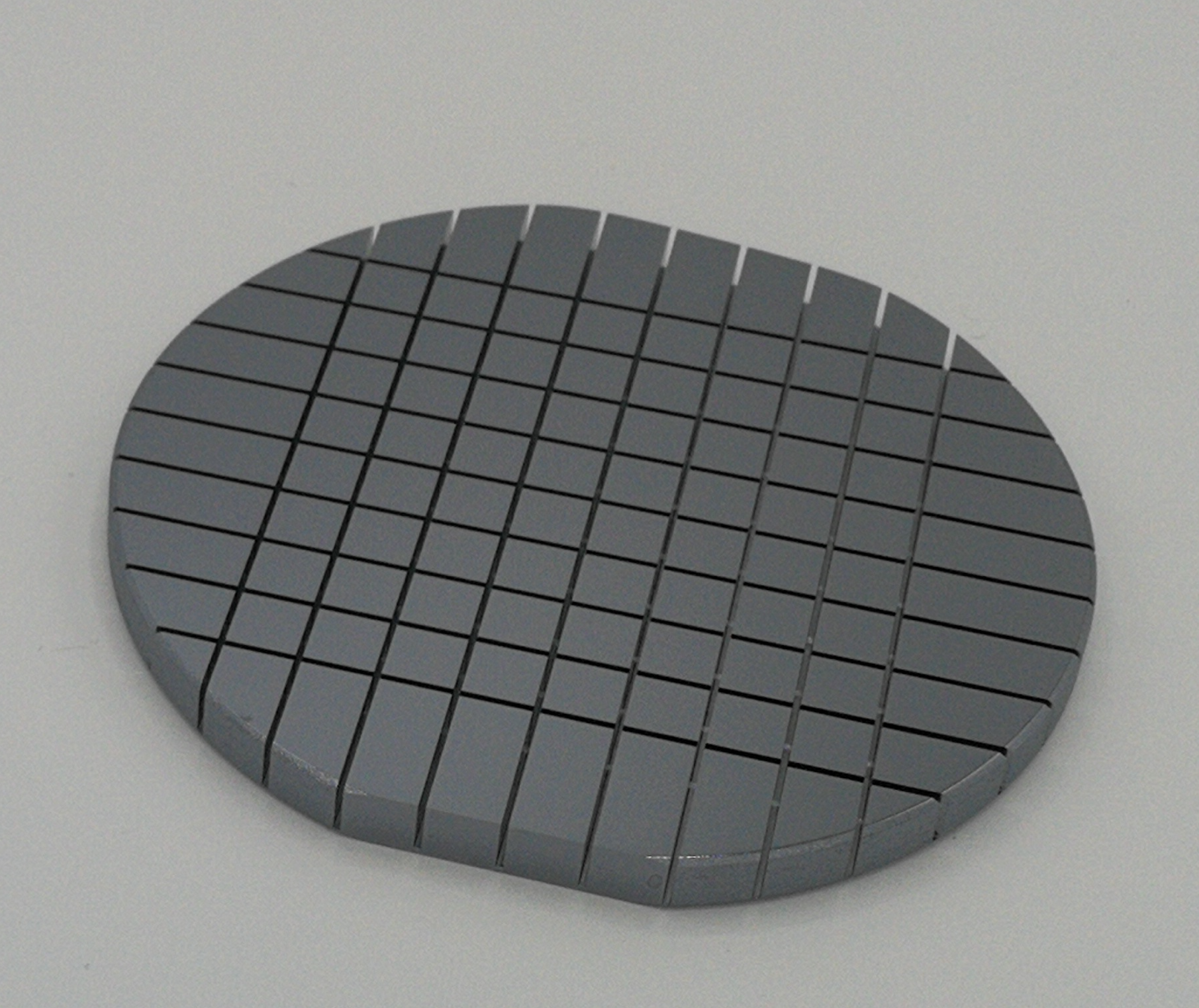 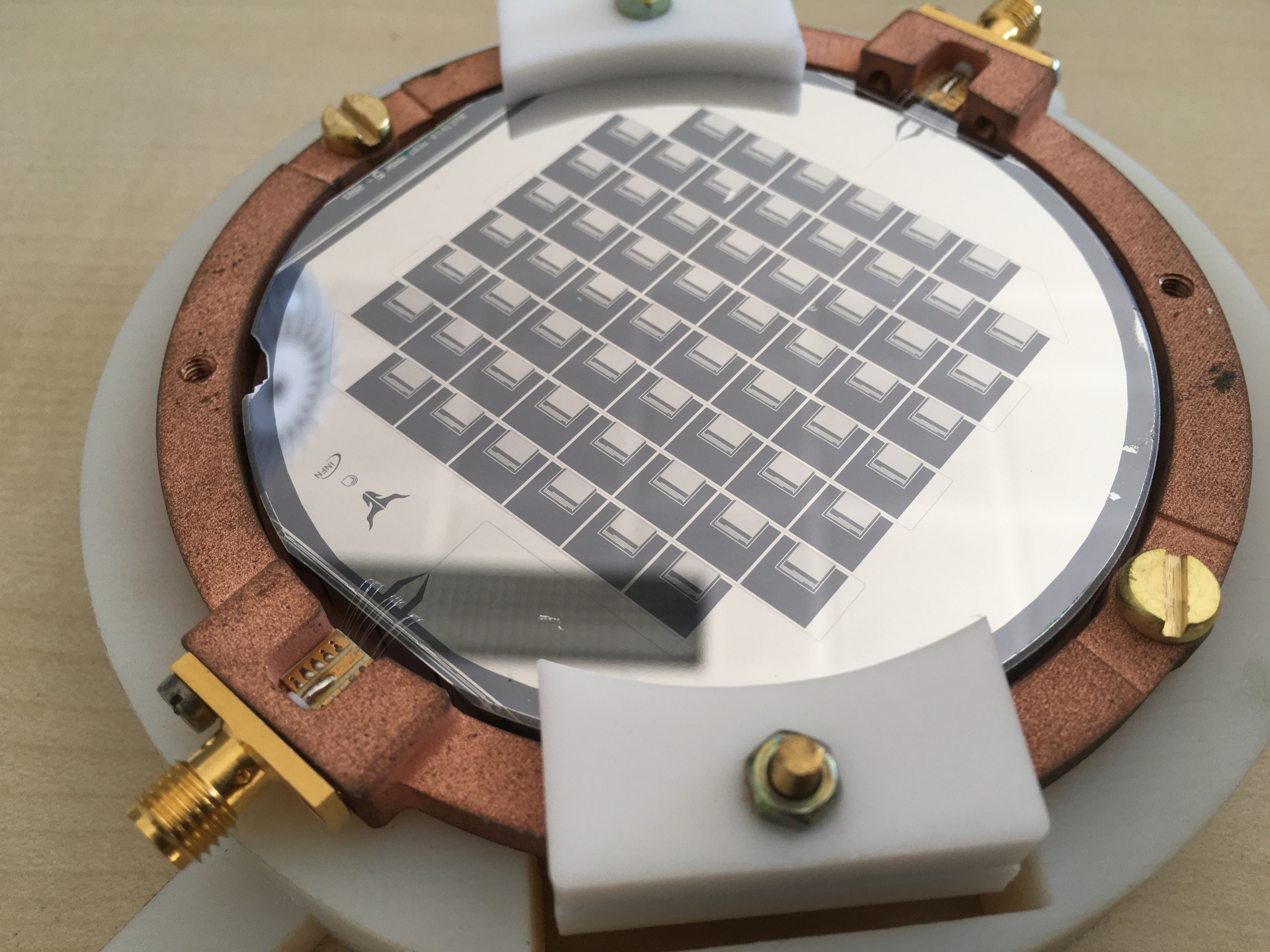 Bottom view
Top view
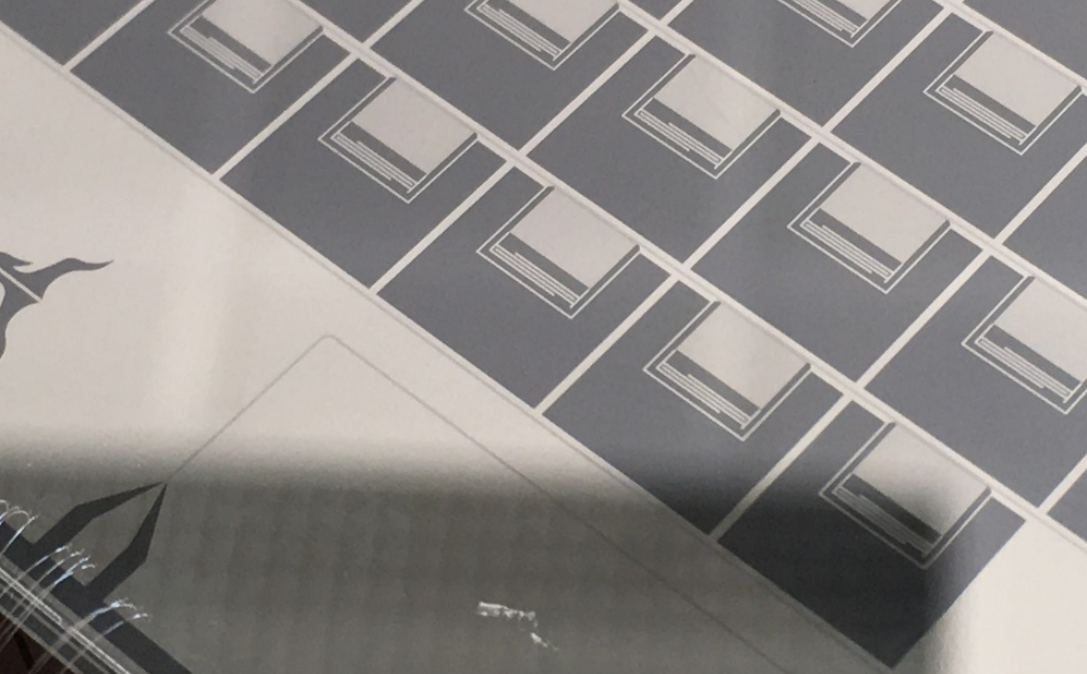 60 KIDs array:
60nm Aluminum Film
1 KID for each die
Single readout line
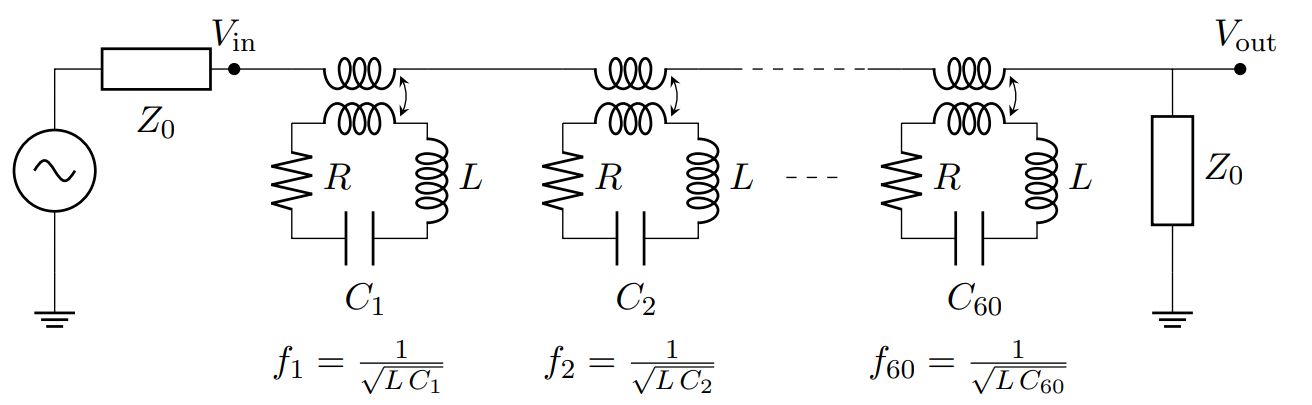 24 June 2025
D. Quaranta BULLKID-DM
15
BULLKID @ LNGS
Additional Shields
Shields & Vetoes
5 cm Lead shield
10 cm Copper shield
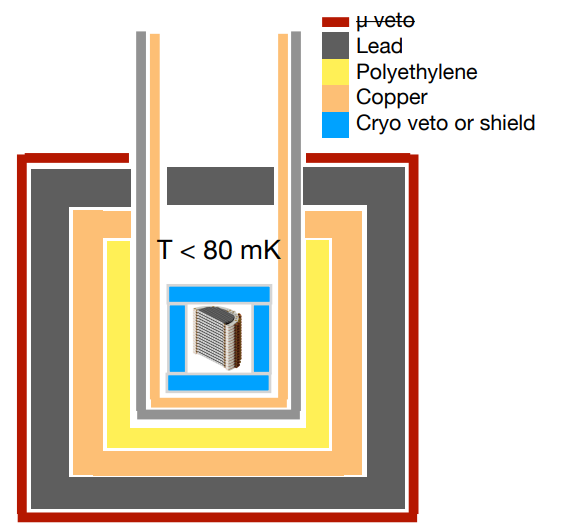 Room T Shields
Cryo-schermo/veto
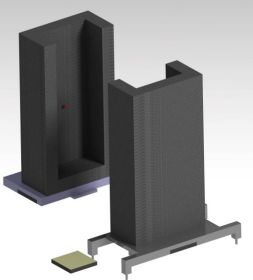 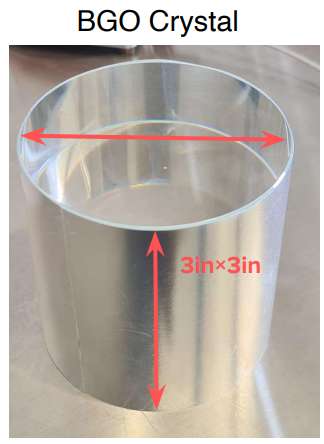 BGO crystal
KID light detector
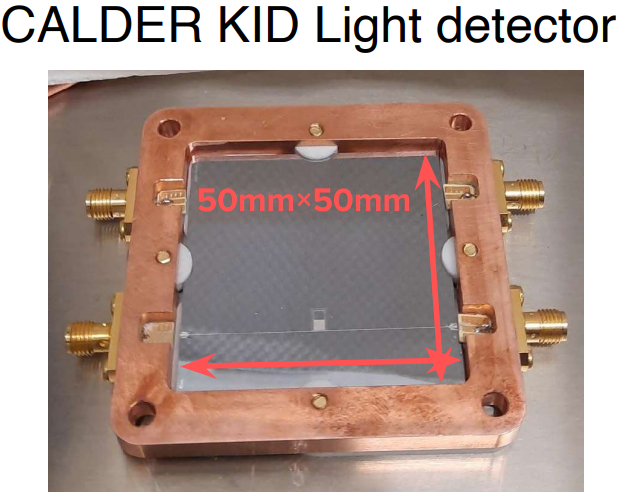 24 June 2025
D. Quaranta BULLKID-DM
16
KIDs Readout
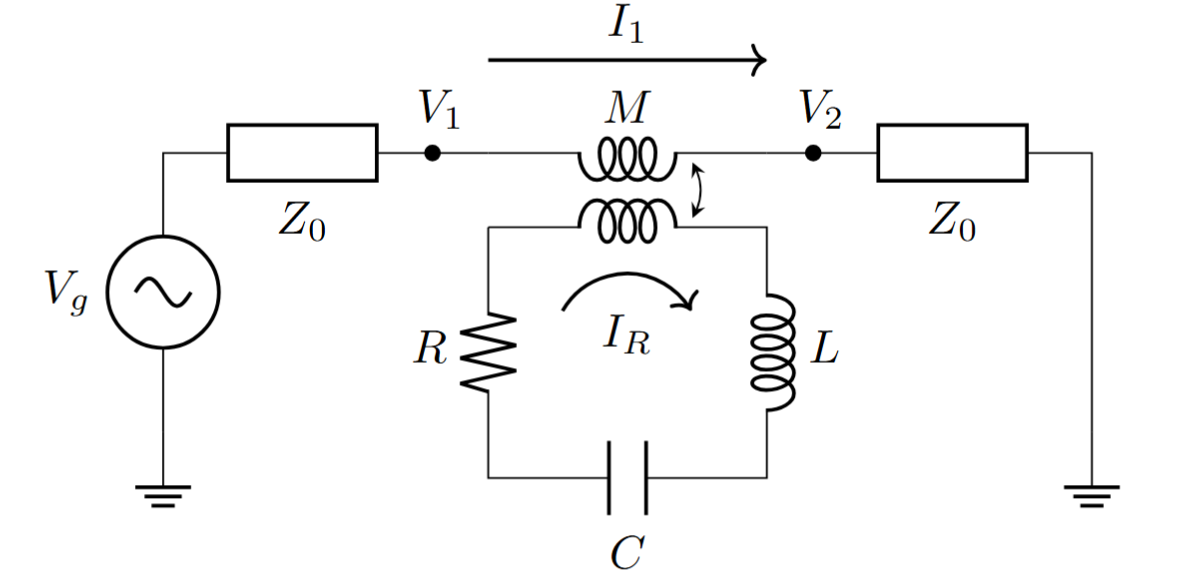 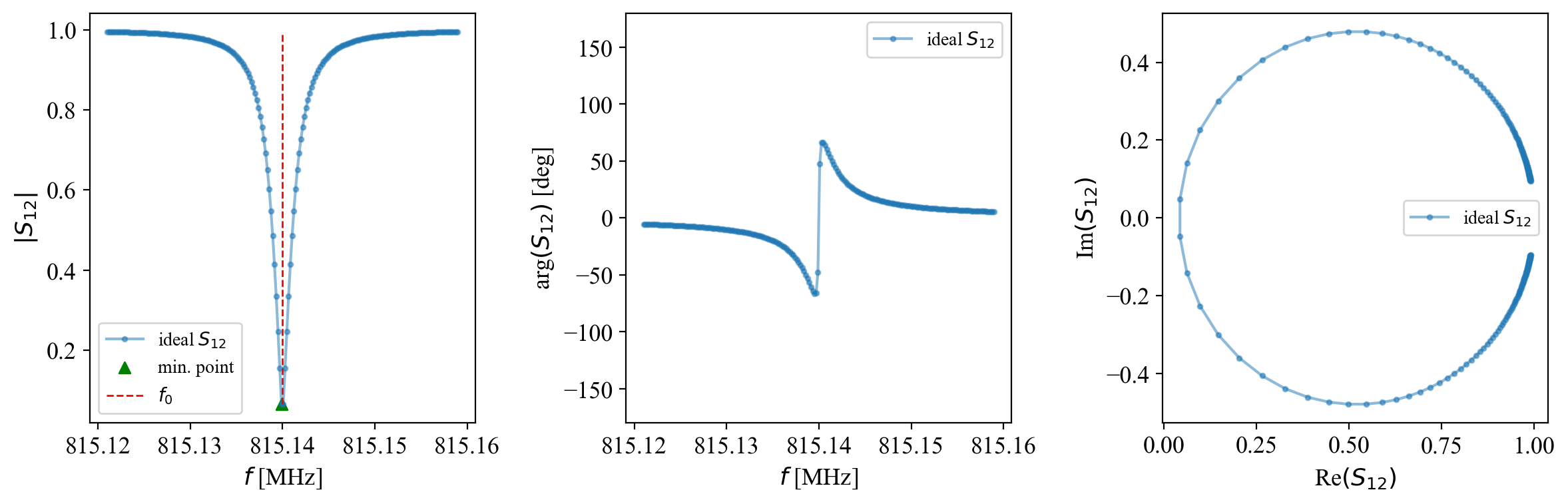 KID
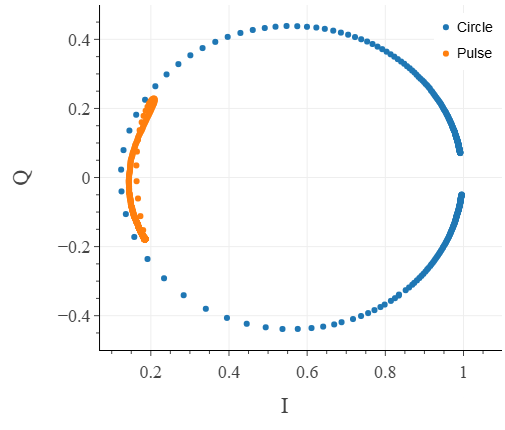 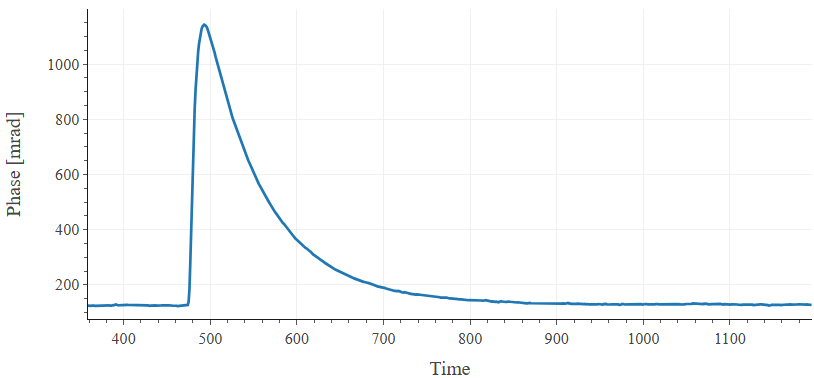 Transmission function
24 June 2025
D. Quaranta BULLKID-DM
17
Dark Matter – Direct Search
Nuclear Recoil
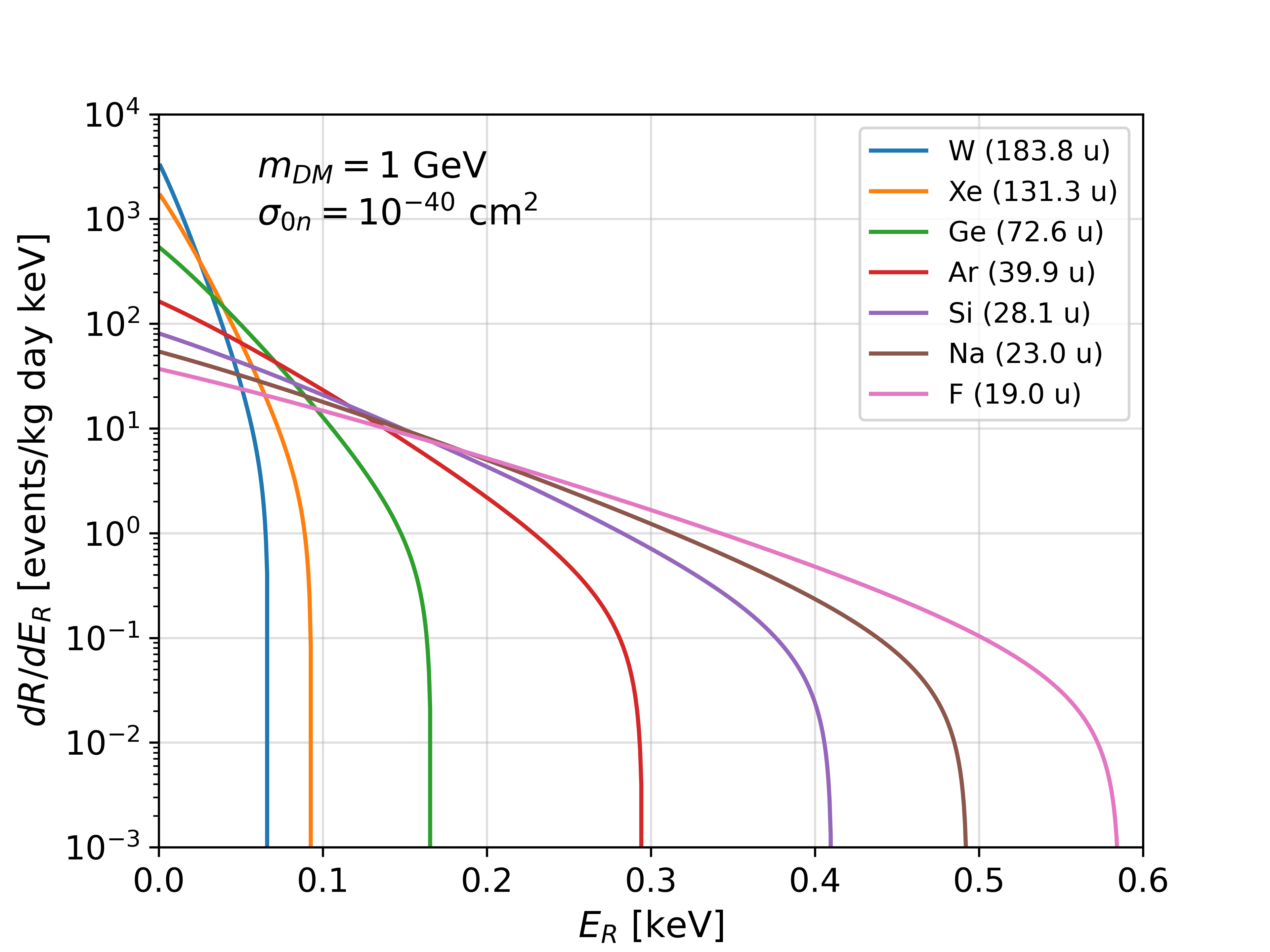 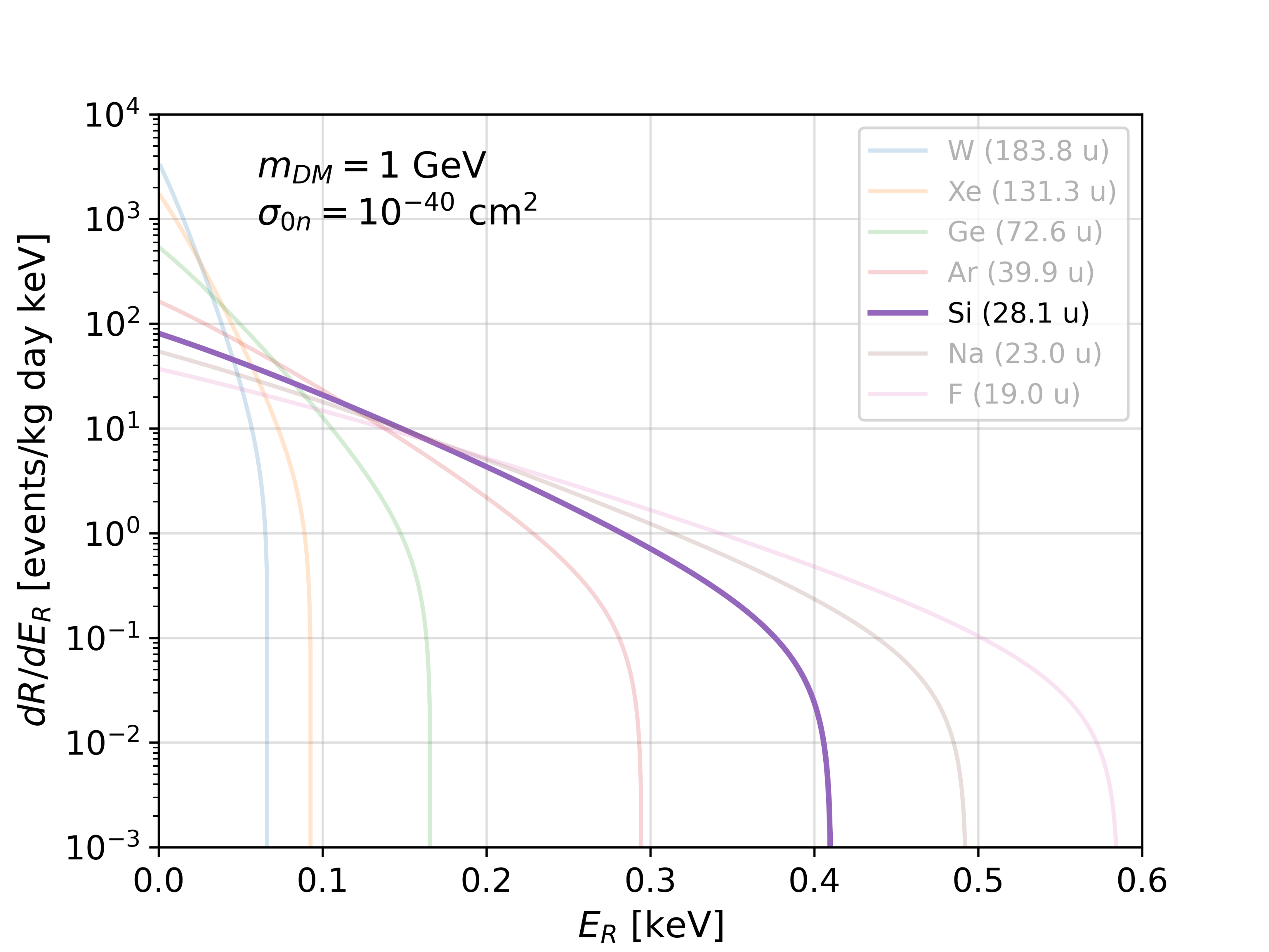 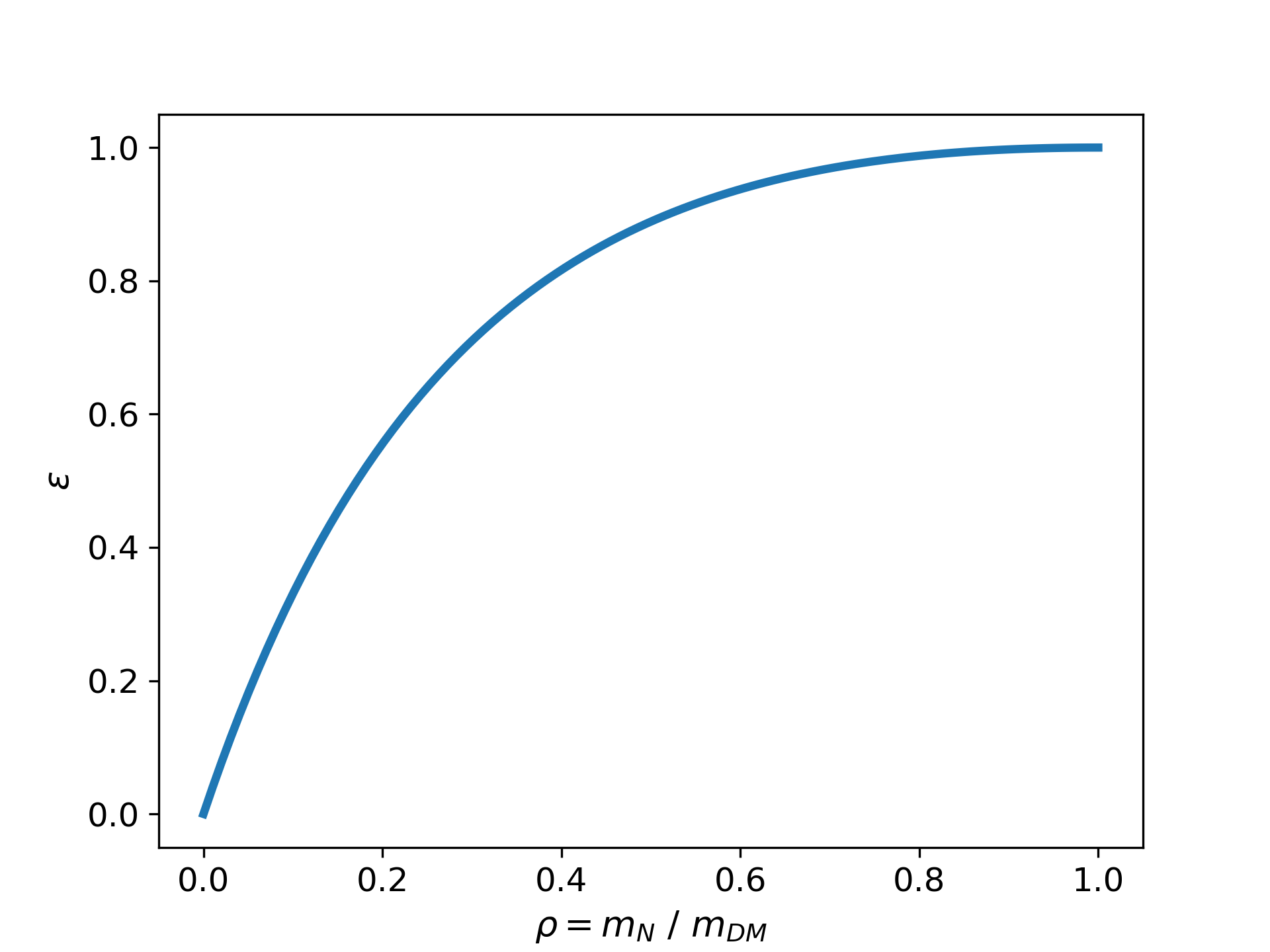 Observable is recoil energy
Being an elastic scattering:
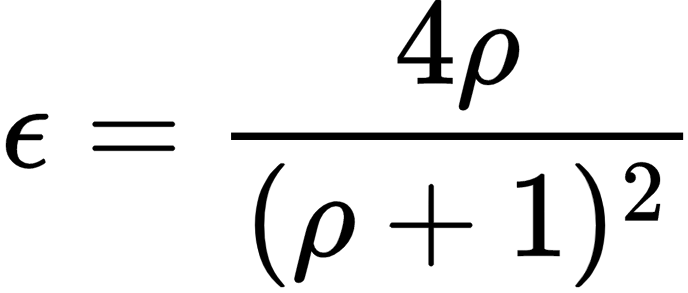 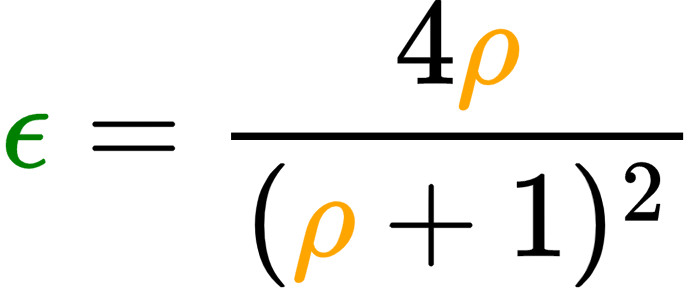 Fraction of energy transferred to the nucleus
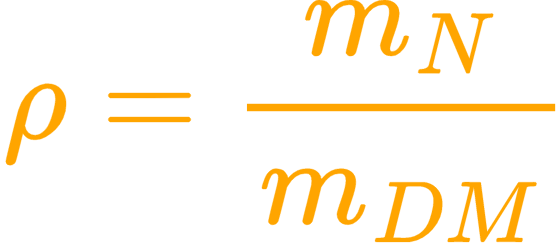 24 June 2025
D. Quaranta BULLKID-DM
18
The BULLKID-DM Experiment
BULLKID is an R&D project targeting at the development of a detector for direct light dark matter detection and coherent neutrino-nucleus scattering.
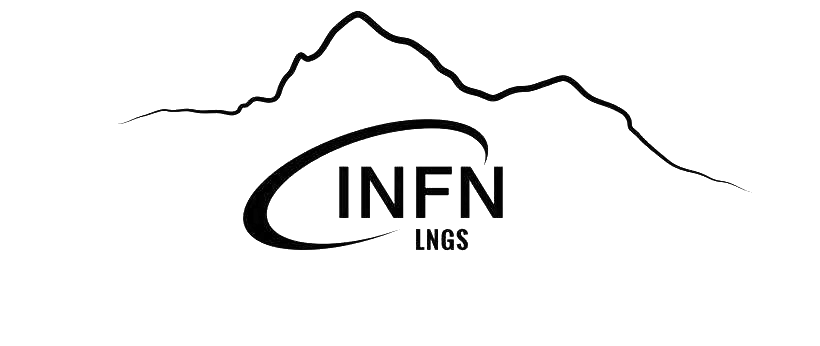 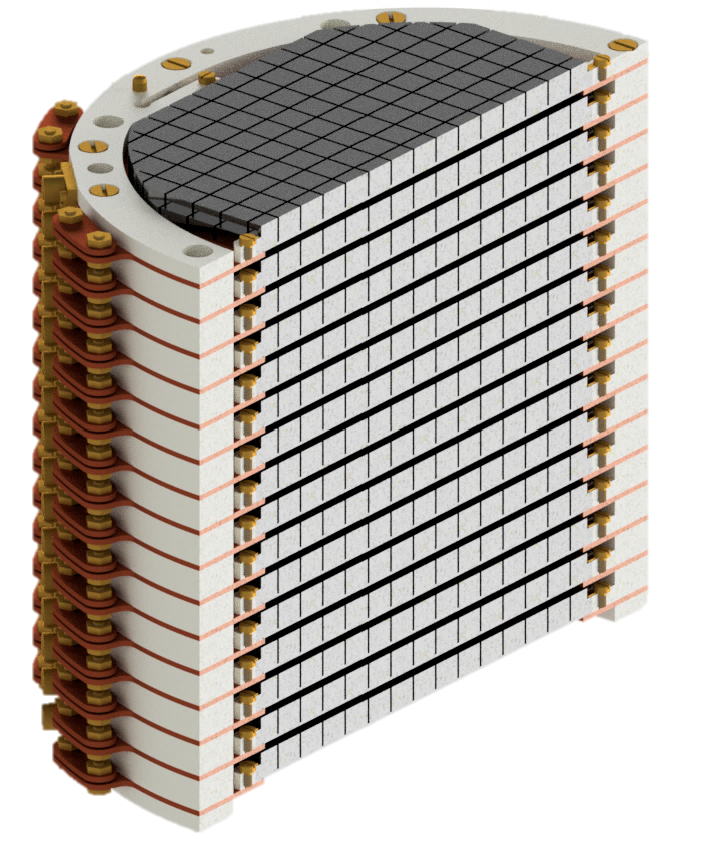 Installation @ LNGS 2027!
16-layer stack of 100 mm diced silicon wafers:
600 g active mass
More than 2500 dice
Each die is sensed by a Kinetic inductance Detector
60 nm aluminum litography
Single readout line for each wafer
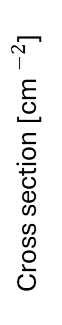 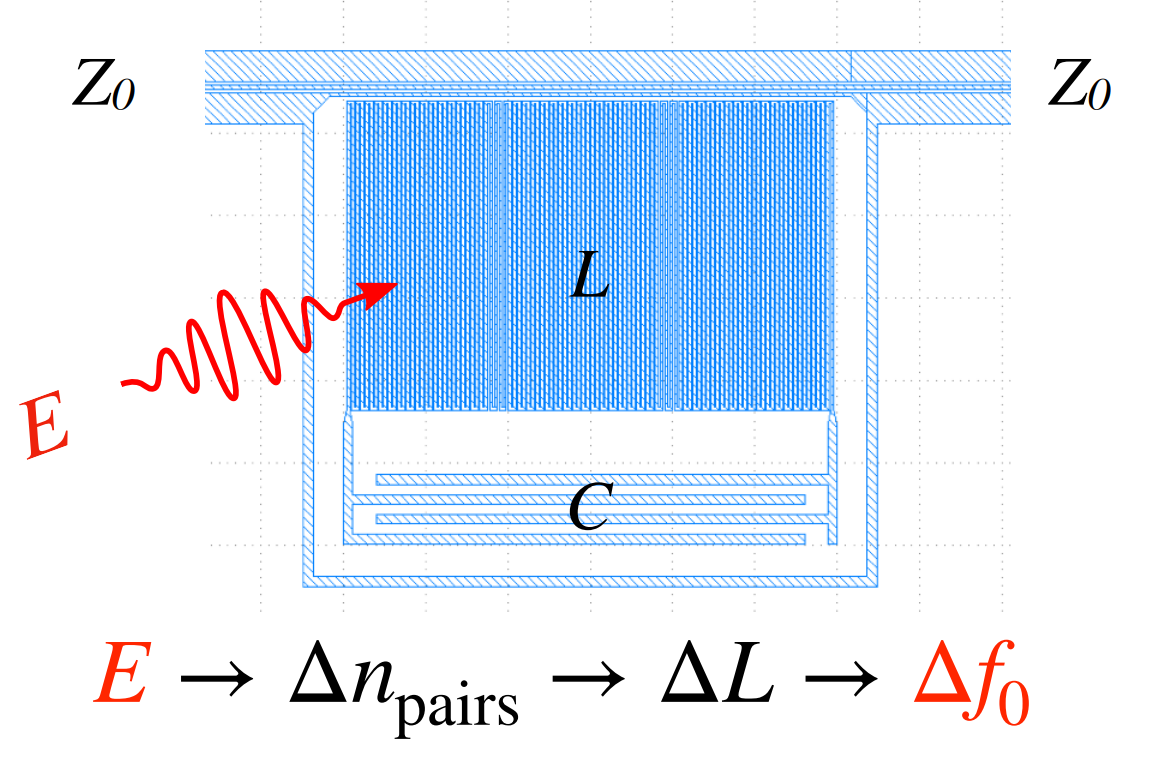 19
24 June 2025
D. Quaranta BULLKID-DM
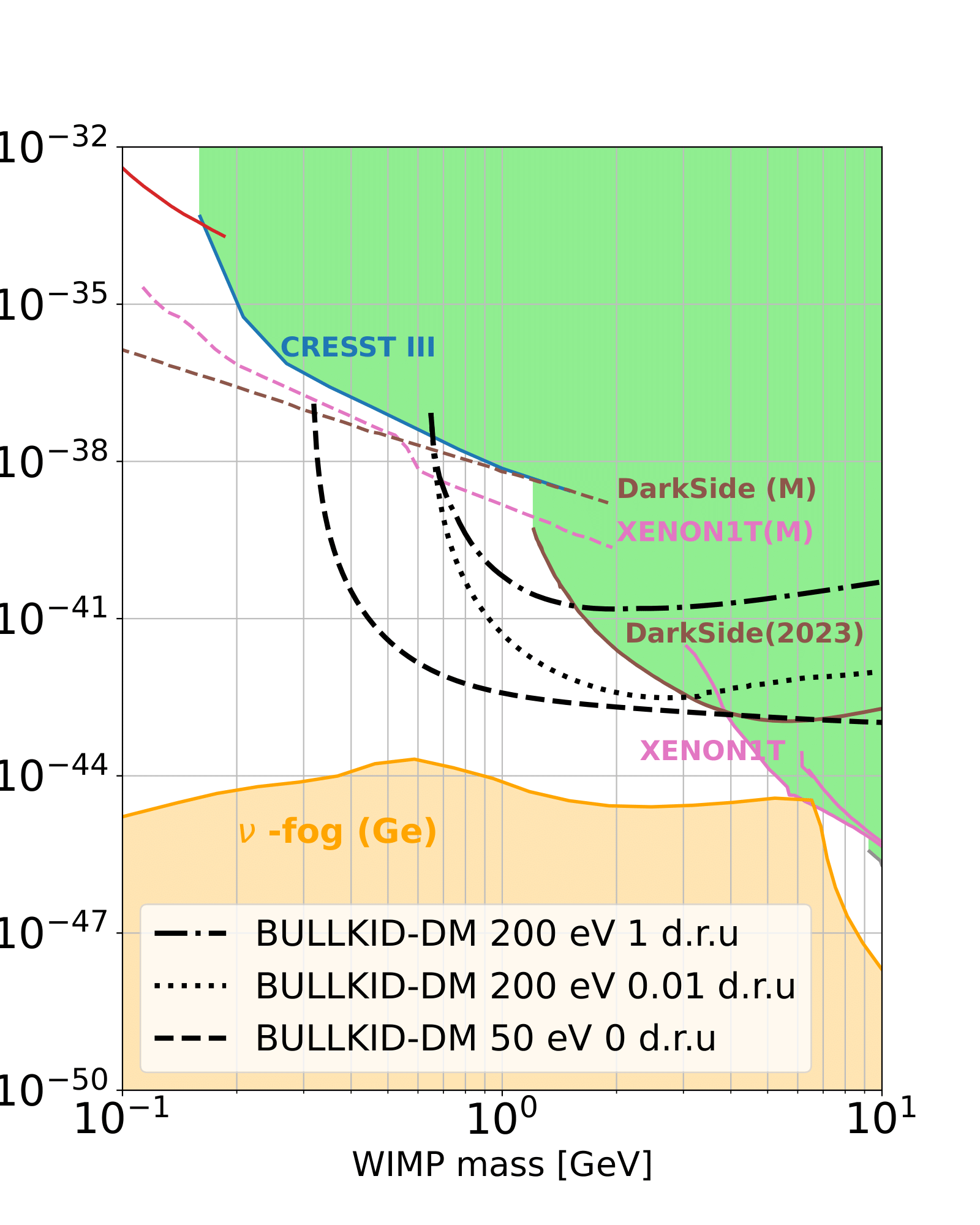 WIMP mass [GeV]
Towards uniform detector response in large-scale KID arrays 
for Dark Matter searches with BULLKID-DM
Davide Quaranta1,2 on behalf of the BULLKID collaboration
1Università di Roma ‘La Sapienza’
2Istituto Nazionale di Fisica Nucleare, Sezione di Roma
Project Goal
The BULLKID-DM Experiment
BULLKID is an R&D project targeting at the development of a detector for direct light dark matter detection and coherent neutrino-nucleus scattering.
The BULLKID-DM experiment will consist of a 16-layers stack of 100 mm silicon wafers.
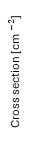 Commissioning of the detector at the Gran Sasso National Laboratories of INFN is planned for 2027.
The idea is to sense phonons produced by the nuclear recoil of such particles on a diced silicon target with a large array of kinetic inductance detectors (KIDs).
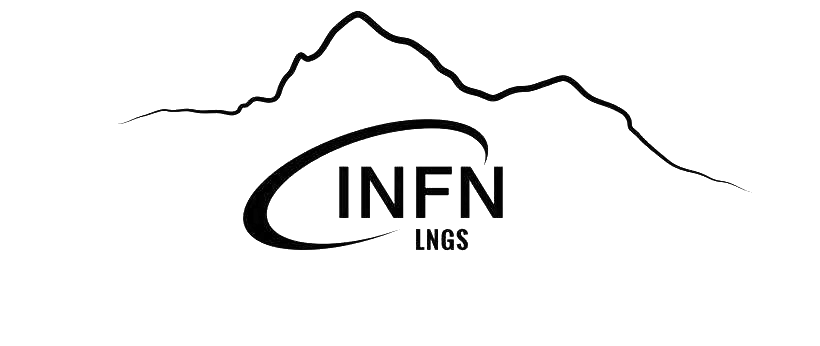 It will have more than 2500 dice, with one KID detector each.
Calibration of such a large number of single detectors is therefore a challenge.
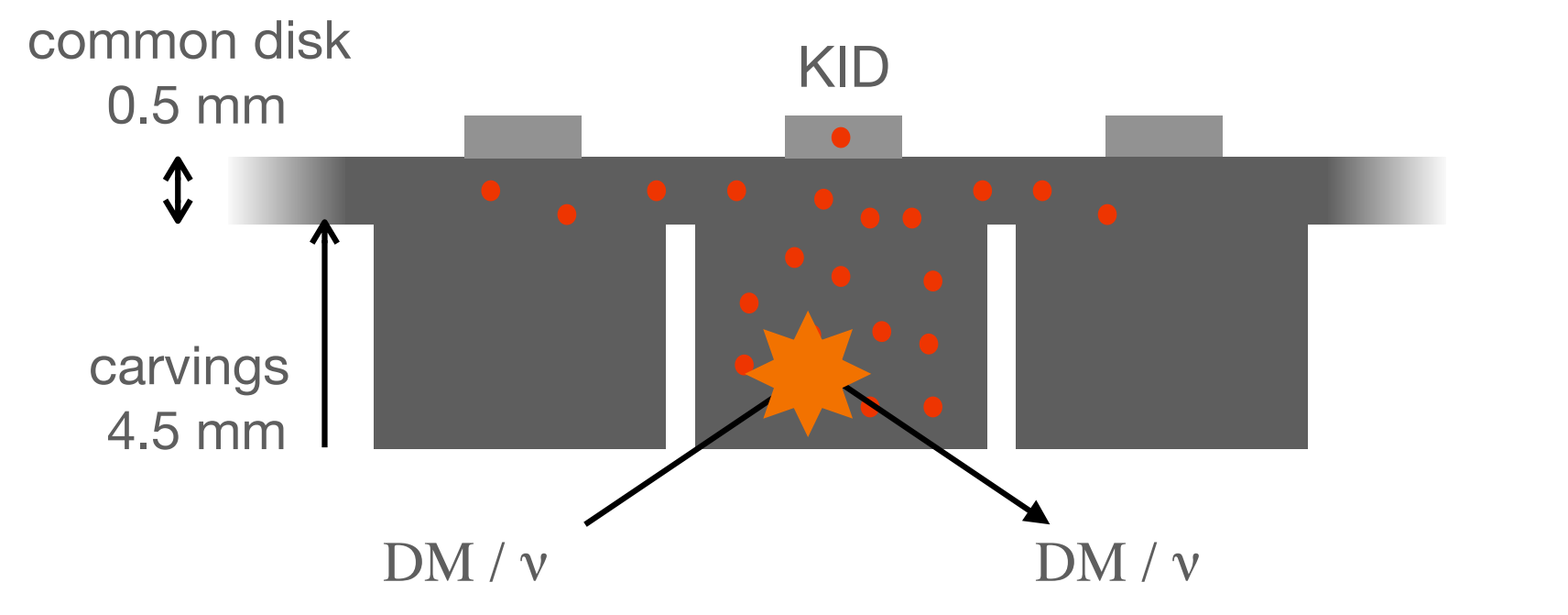 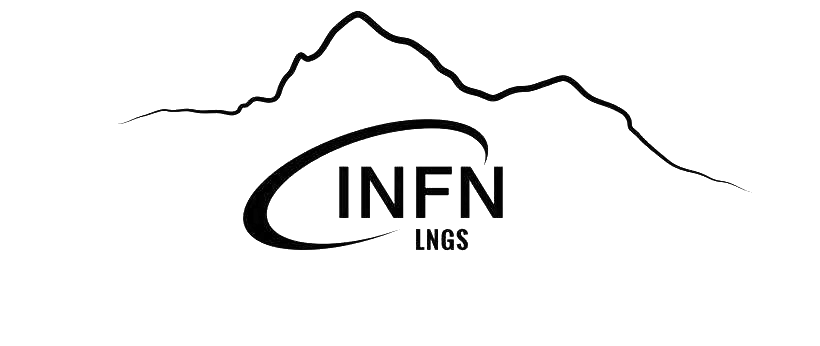 KID Signal Reconstruction
We developed a new reconstruction algorithm to extract the Fractional Frequency Shift (x) signal, which should be equal for all KIDs:
Energy of an event is measured from the change of the complex transmission function of the KID resonator:
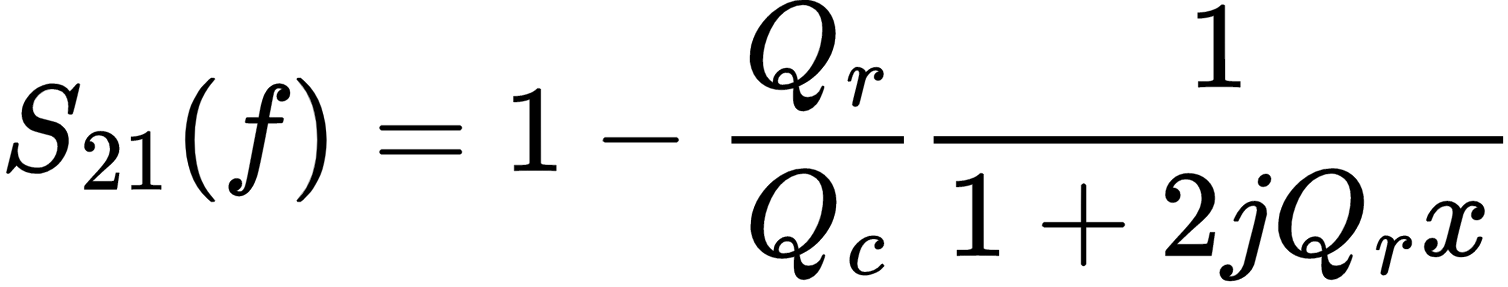 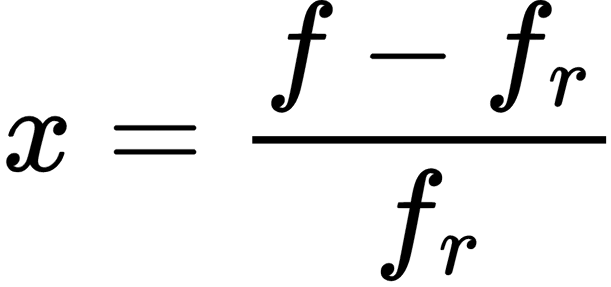 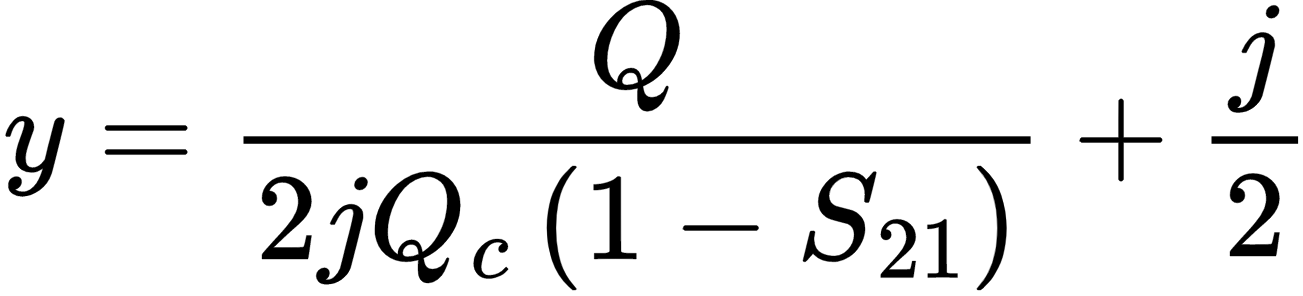 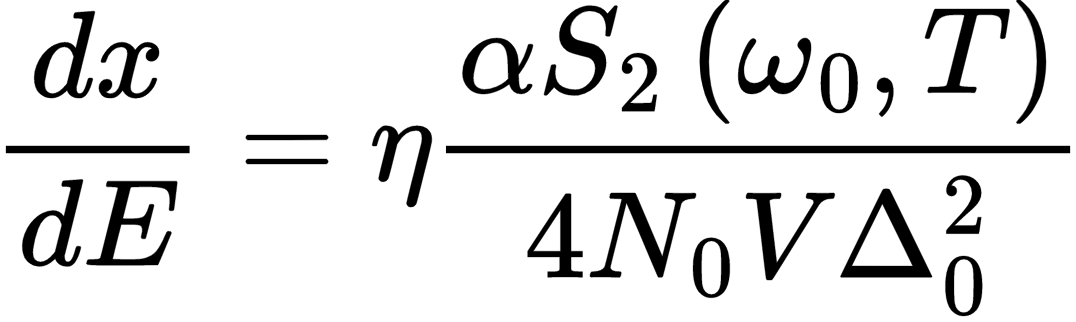 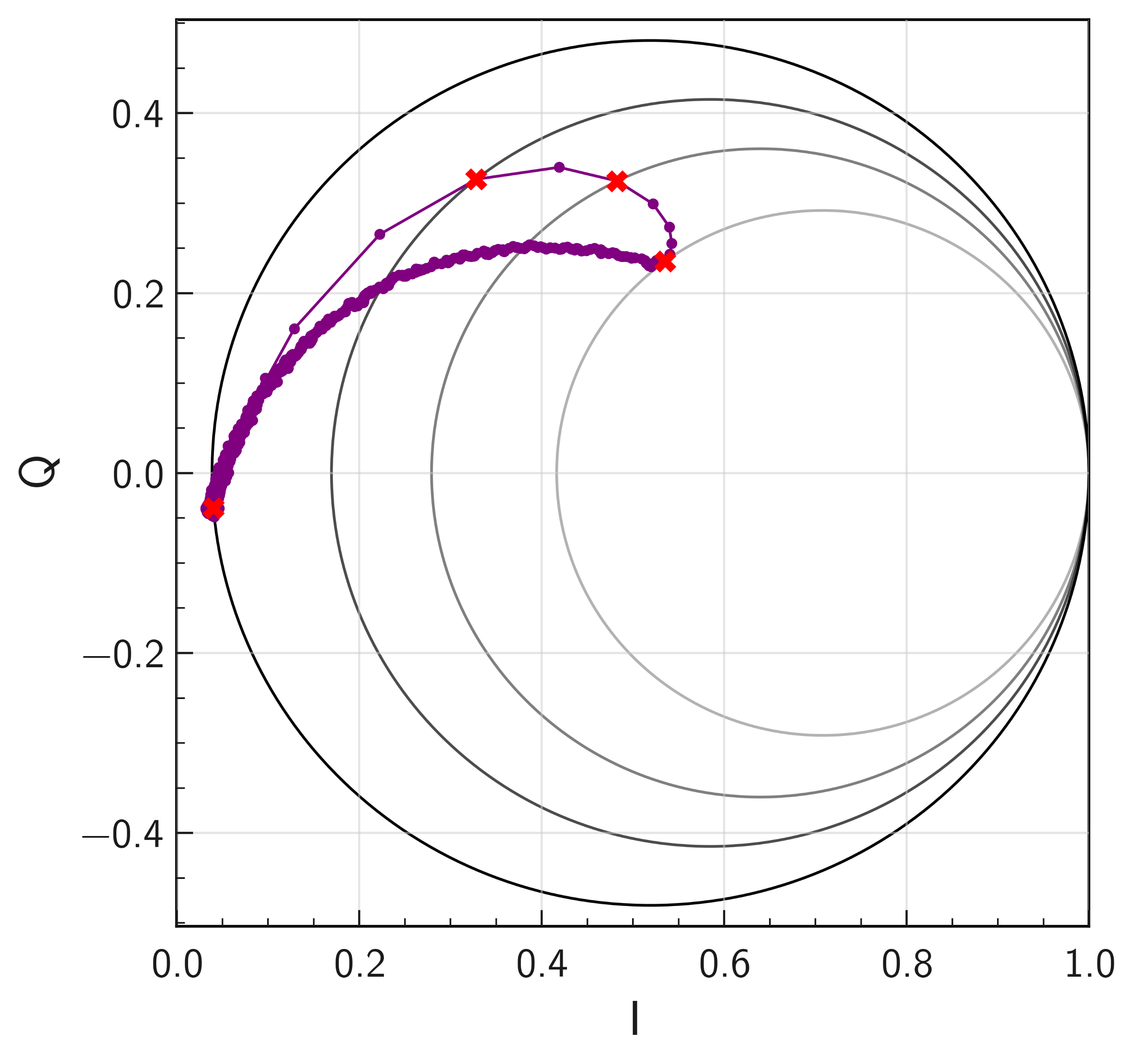 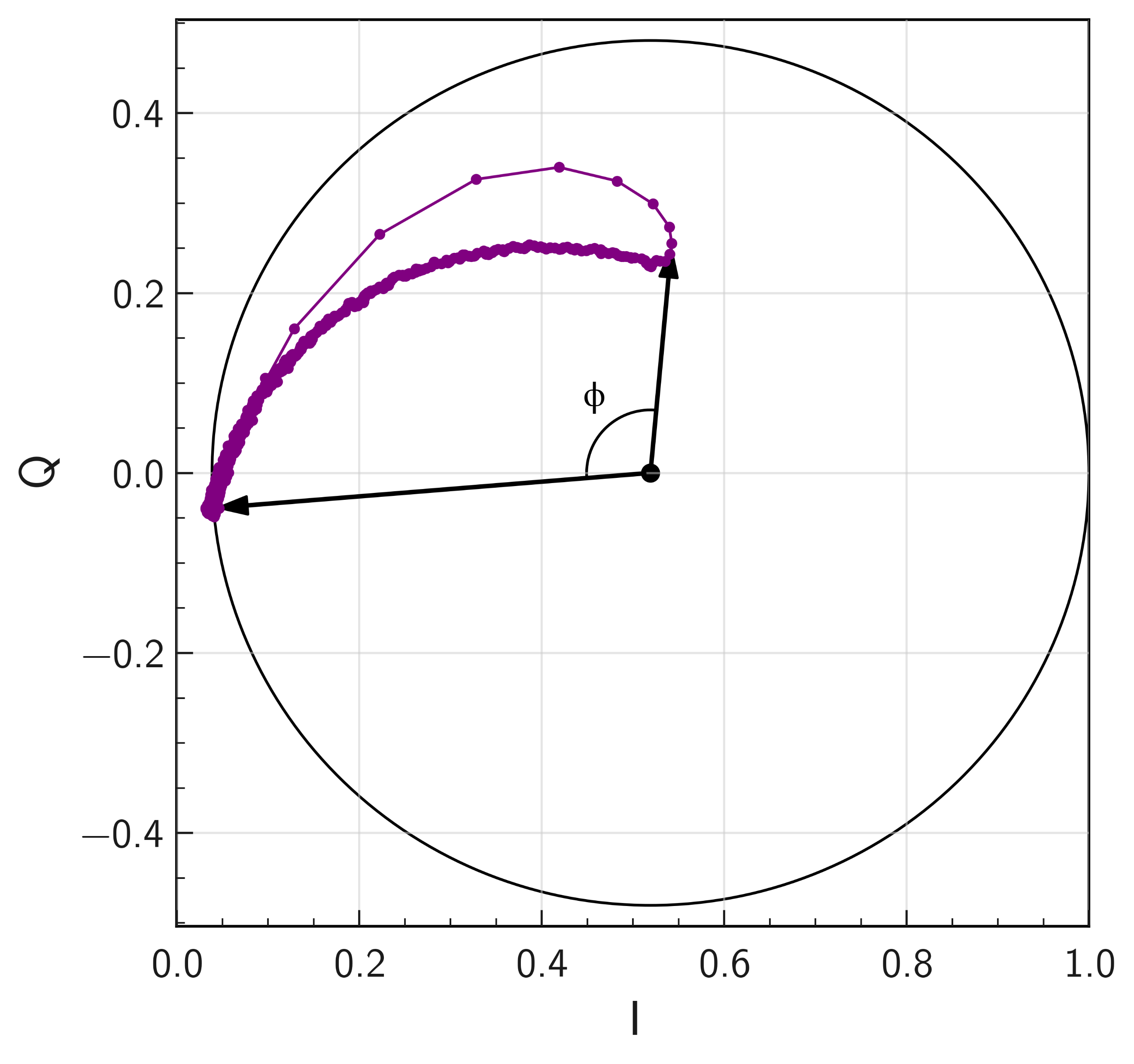 The phase signal depends on the resonator quality factor Q , on its working point and on the bias power. Therefore the response is different from KID to KID.
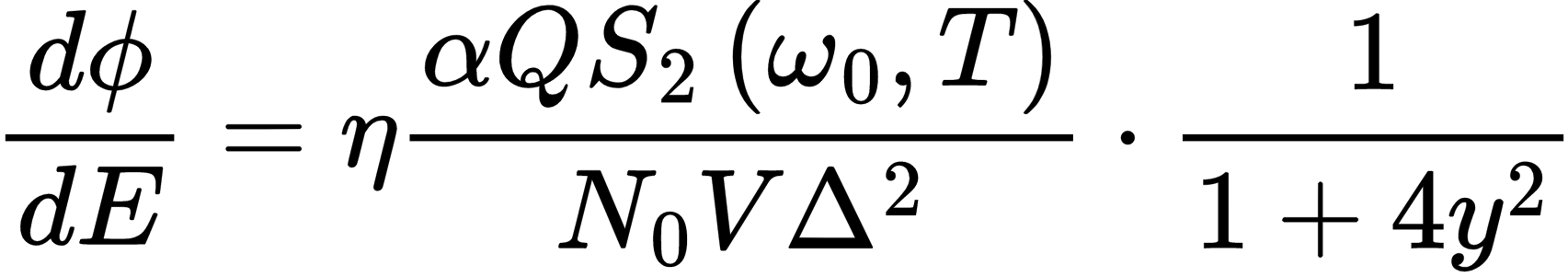 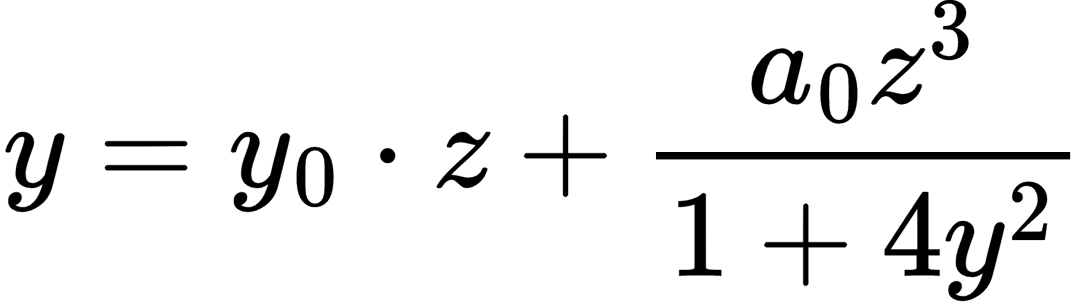 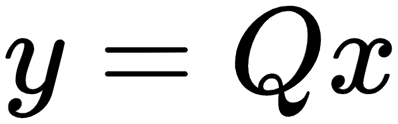 Calibrated Phase
Fractional Frequency Shift
Whole-wafer test with Am-241
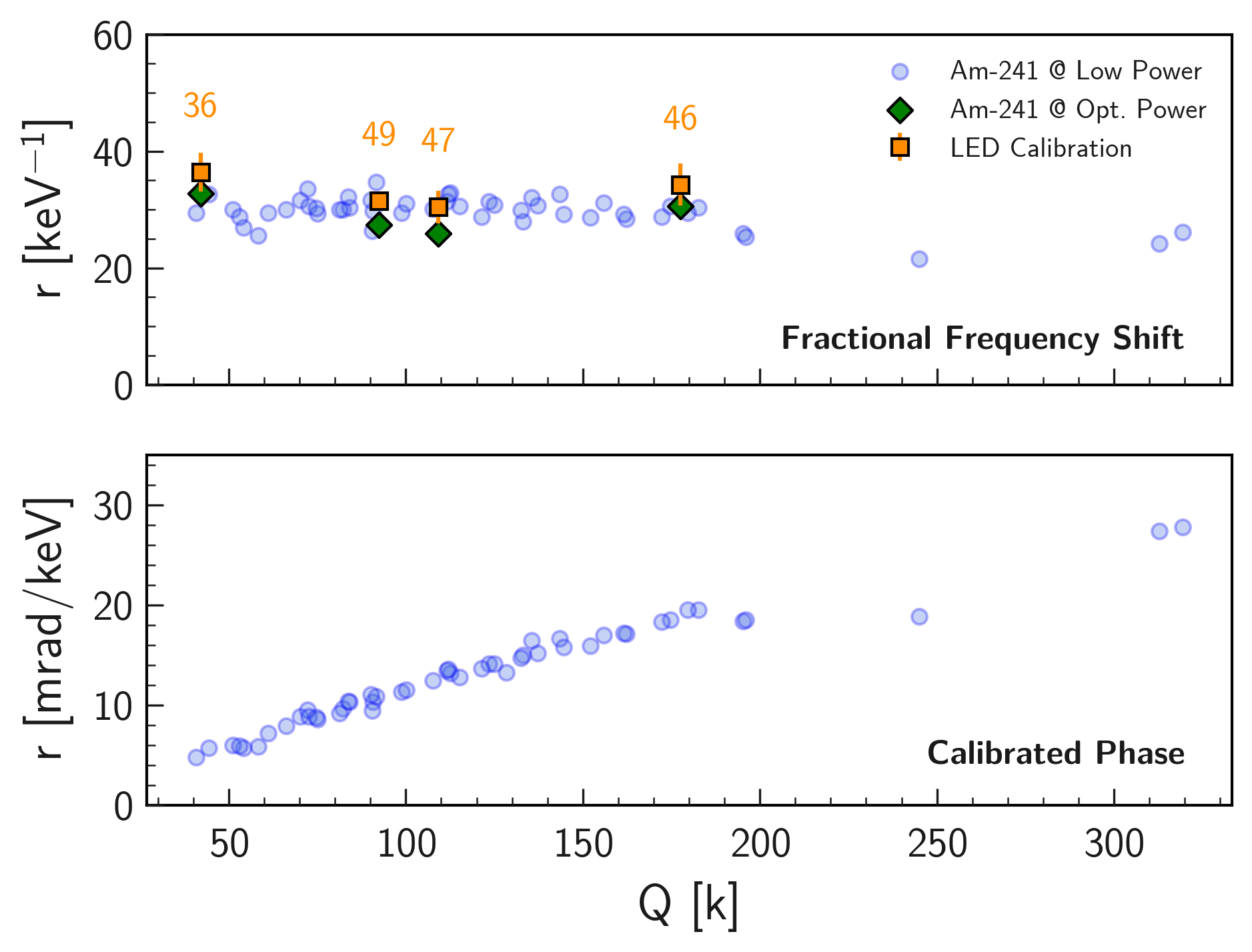 The performance of this new variable were tested using the 60 keV peak of Am-241 for calibrating all the KID of a wafer at once.
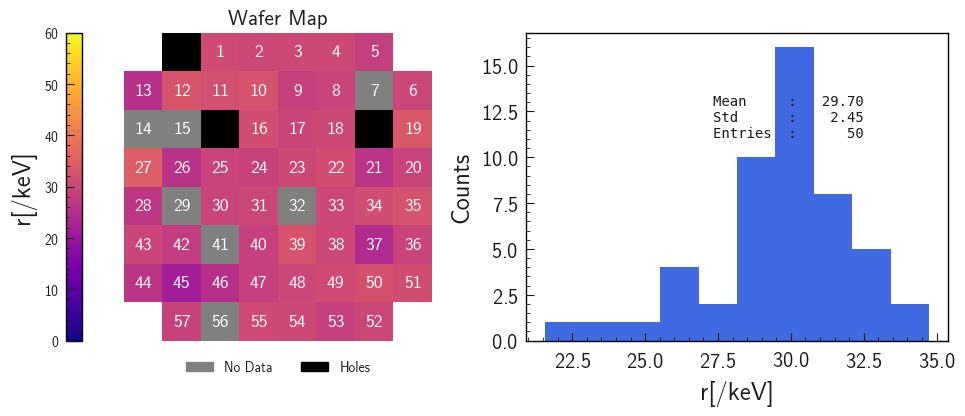 The calibration was repeated in two bias power configurations (low and high power).
Fractional Frequency Shift
Additional cross-check done with usual LED calibration.
Efficient KID response equalization was observed with the new variable, obtaining an average responsivity of 29.7 keV-1 with better than 10% agreement between all 50 dice under test.
Calibrated Phase
Bibliography
4 M. S. Khalil et al. “An analysis method for asymmetric resonator transmission applied to superconducting devices” (2012).
5 M. Vignati et al. “Non-linearity in the system of quasiparticles of a superconducting resonator” (2021).
1 Jonas Zmuidzinas. “Superconducting Microresonators: Physics and Applications”(2012).
2 A. Cruciani et al. “BULLKID: Monolithic array of particle absorbers sensed by kinetic inductance detectors” (2022).
3 L. J. Swenson et al. “Operation of a titanium nitride superconducting microresonator detector in the nonlinear regime” (2013).
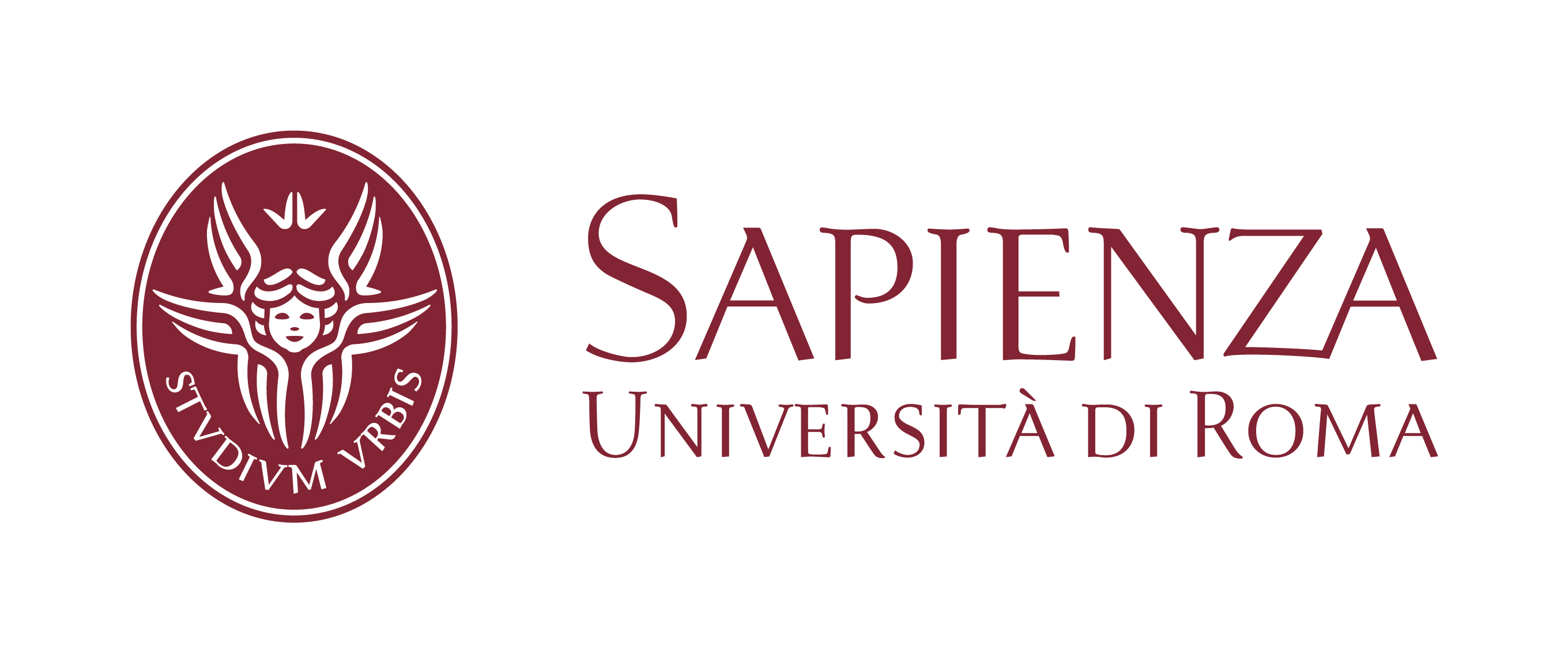 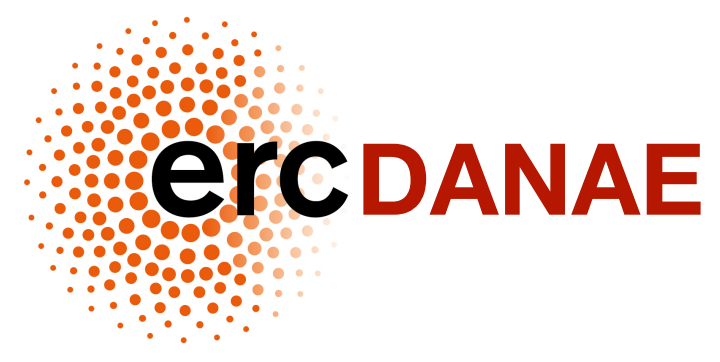 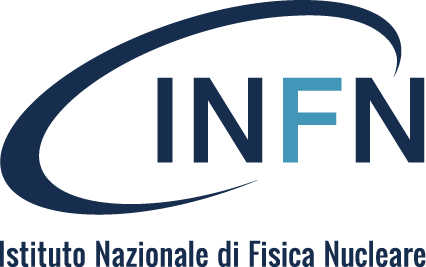 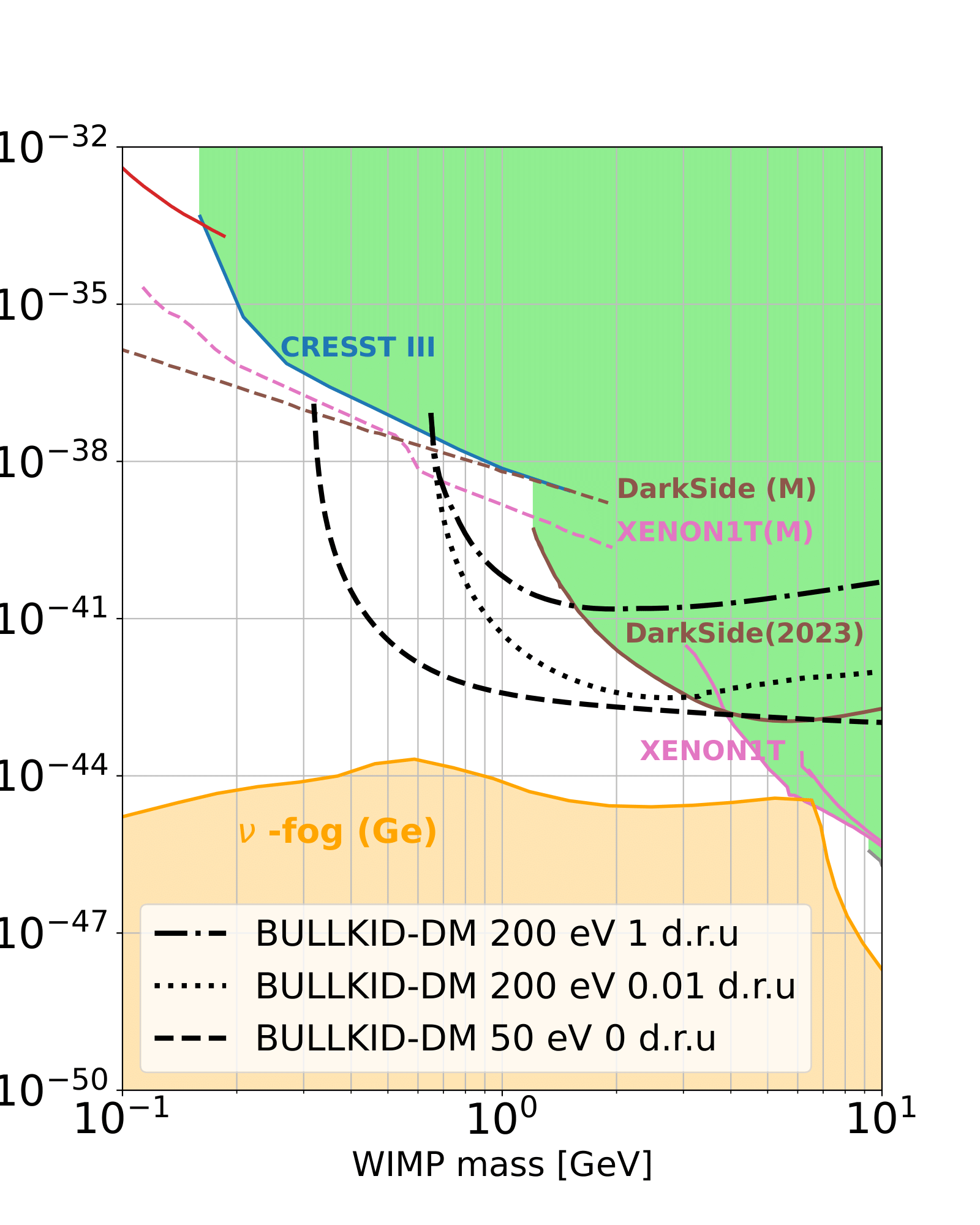 WIMP mass [GeV]